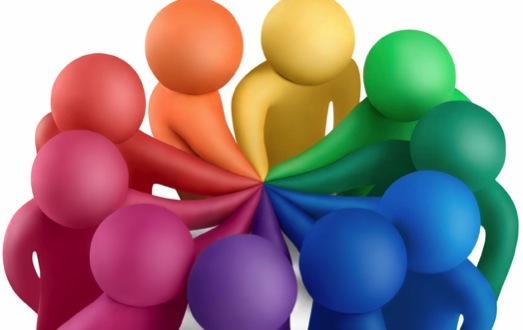 ÁMBITOS DE CONVIVENCIA
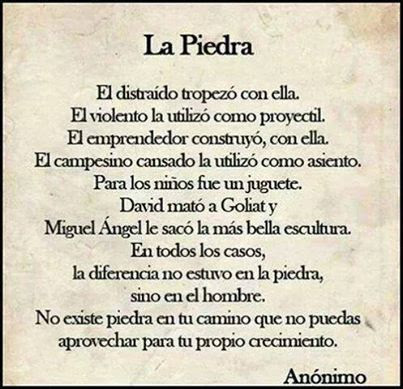 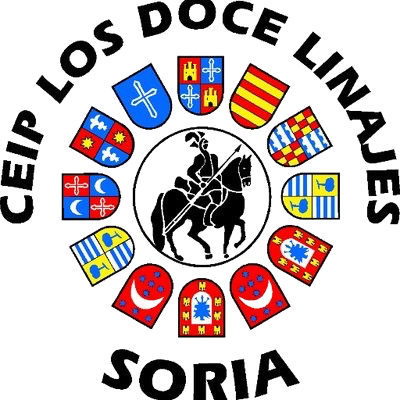 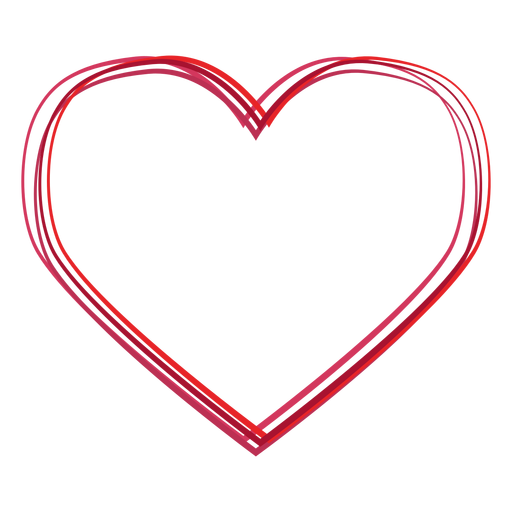 PROYECTO A TI
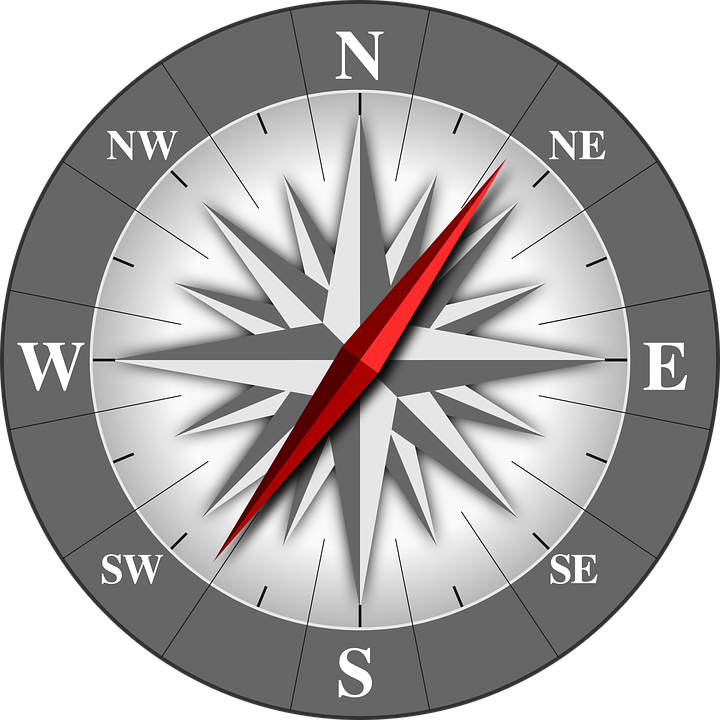 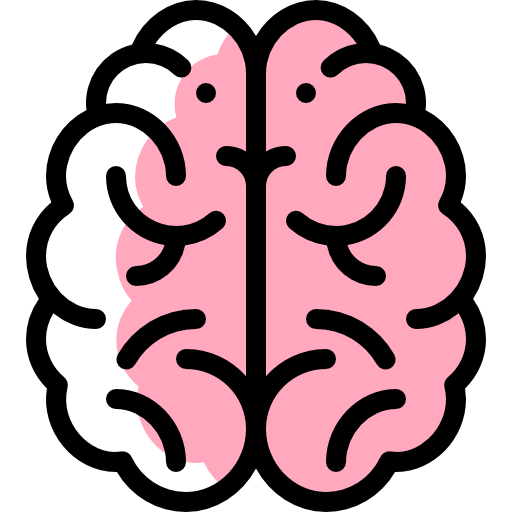 EDUCACIÓN RESPONSABLE
CÍRCULOS
ALUMNOS MEDIADORES
UN PROGRAMA EDUCATIVO
QUE PROMUEVE 
EL DESARROLLO:
EMOCIONAL
SOCIAL
CREATIVO
DE NIÑOS, NIÑAS Y JÓVENES
IMPLICANDO A 
DOCENTES Y FAMILIAS
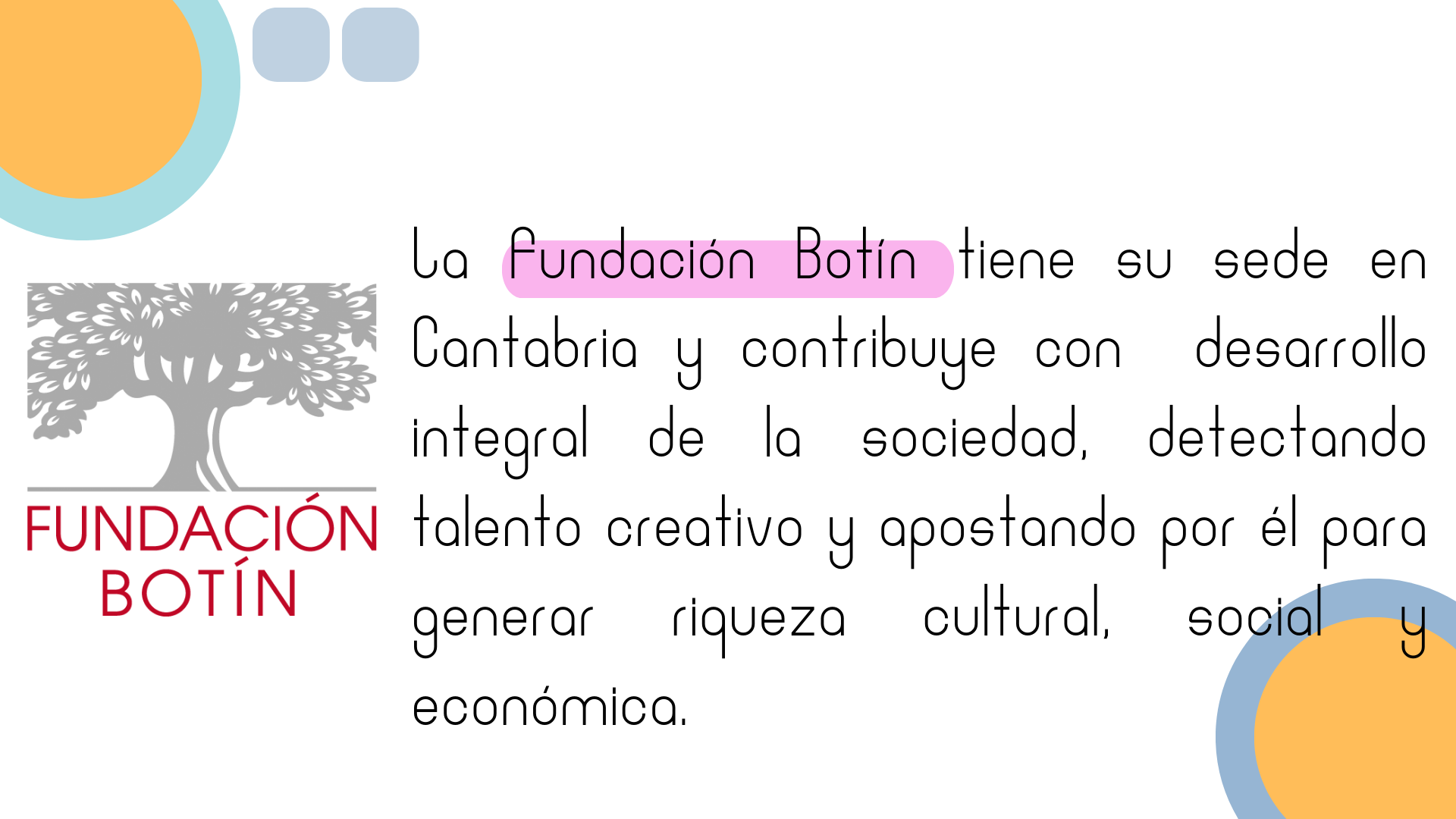 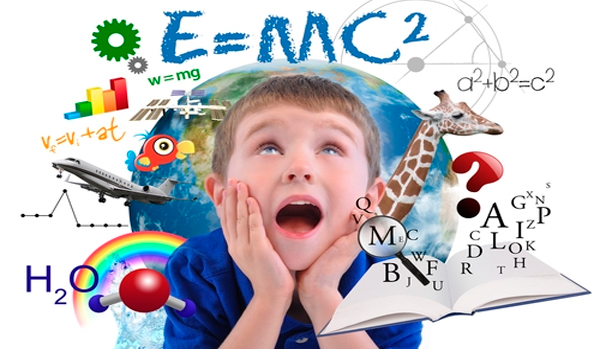 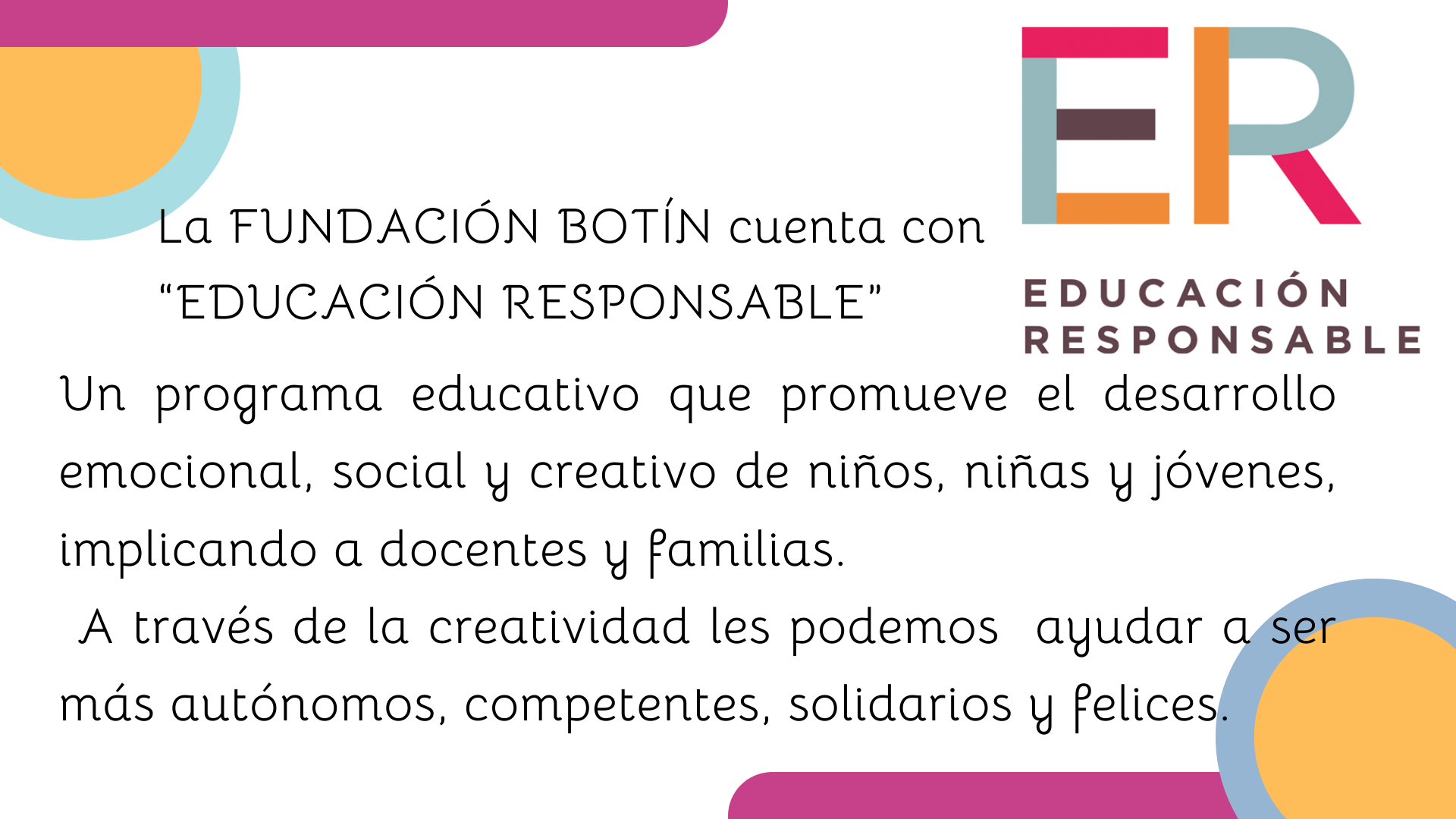 BENEFICIOS DE LA EDUCACIÓN RESPONSABLE
ALUMNADO                        CENTROS                    PROFESORADO                FAMILIAS
MEJORA 
DE LA CONVIVENCIA 
Y DEL CLIMA ESCOLAR.
CREA VÍNCULOS ENTRE LA COMUNIDAD EDUCATIVA.
FAVORECE 
LA GESTIÓN EMOCIONAL, LA AUTOESTIMA, MOTIVACIÓN Y CREATIVIDAD.
CRECEN 
CONDUCTAS PROSOCIALES, GENEROSIDAD,
EMPATÍA,
COLABORACIÓN.
RECONECTA 
CON NUESTRA PROFESIÓN 
CUIDANDO 
EL BIENESTAR PERSONAL
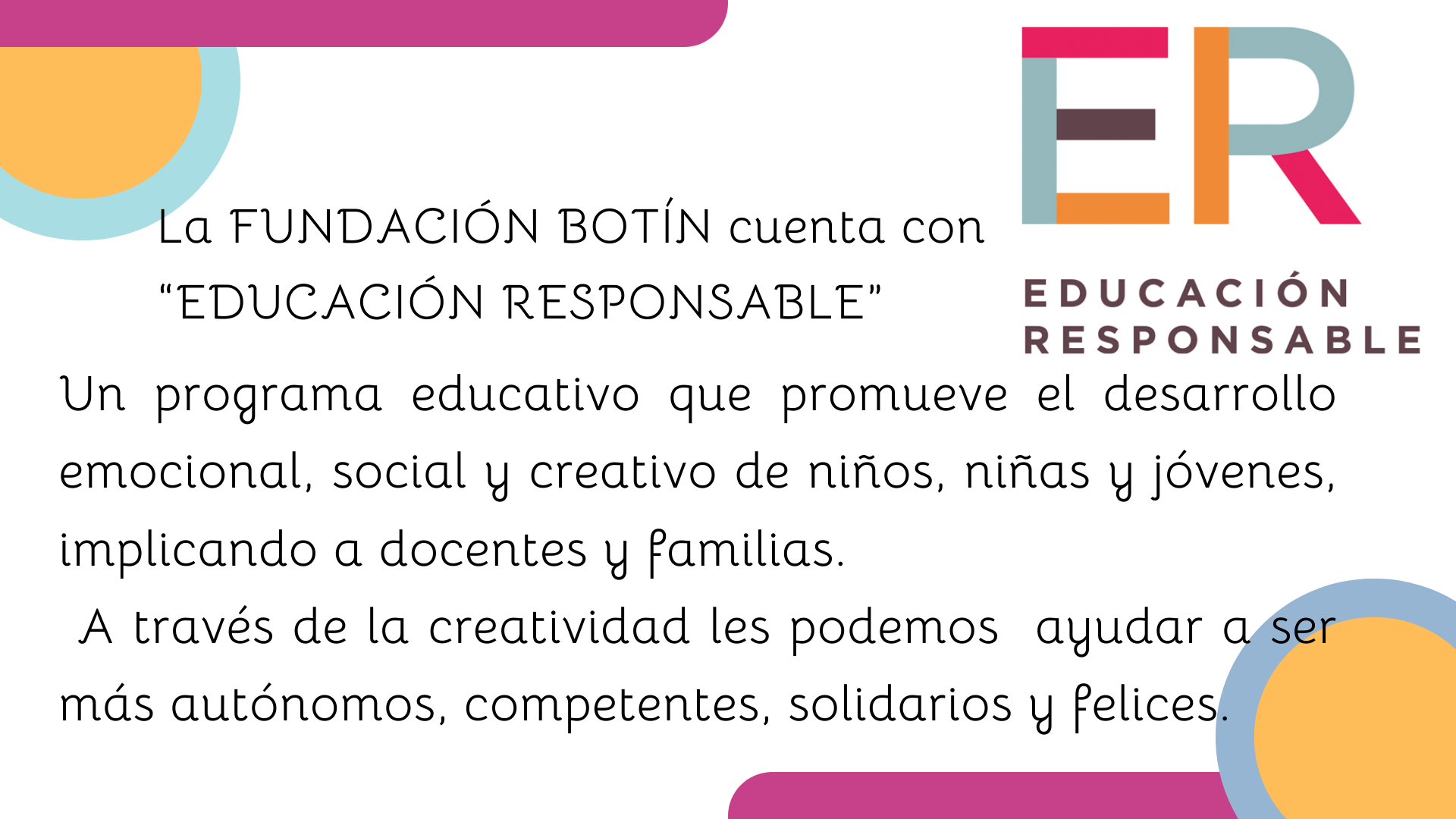 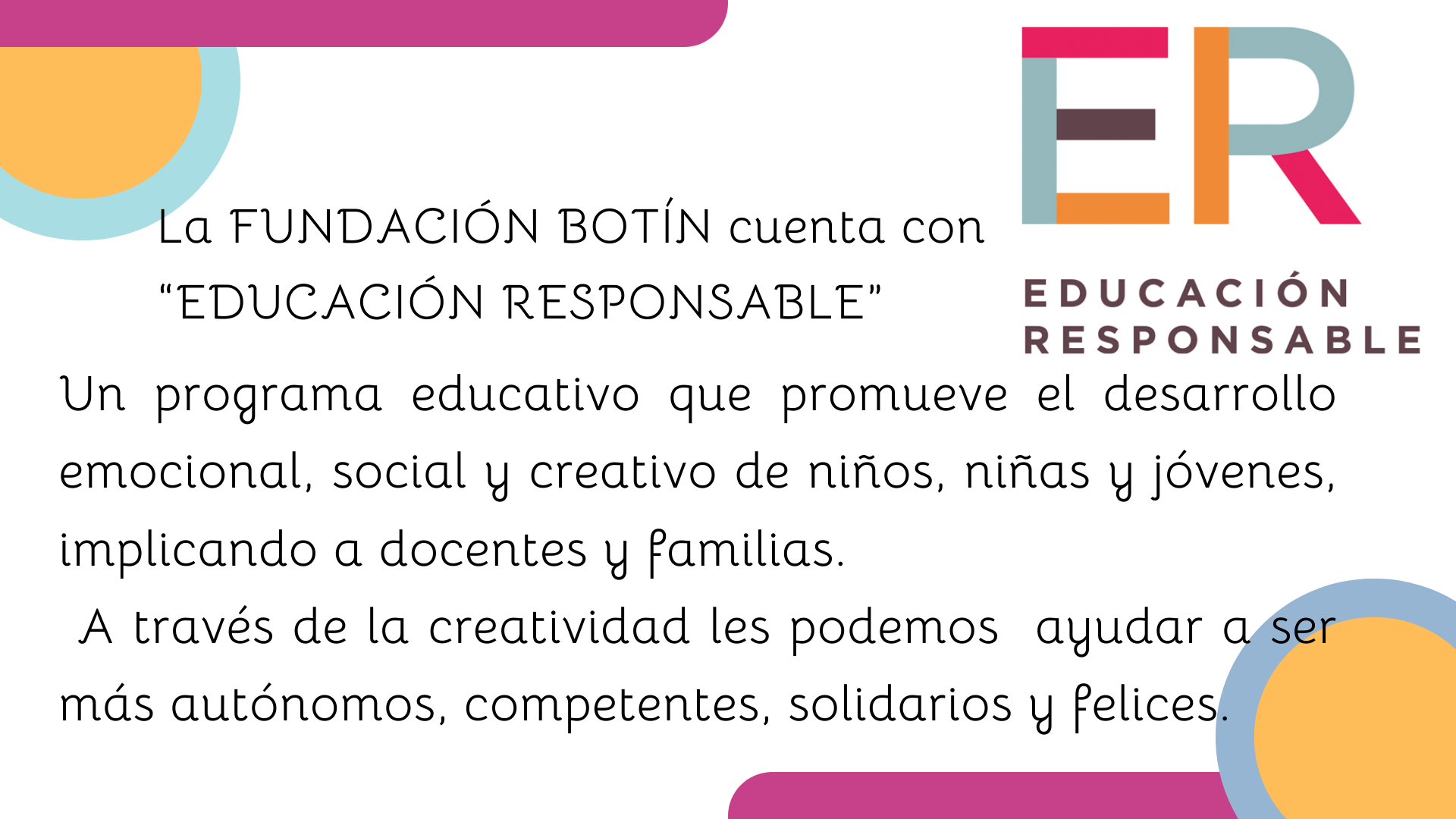 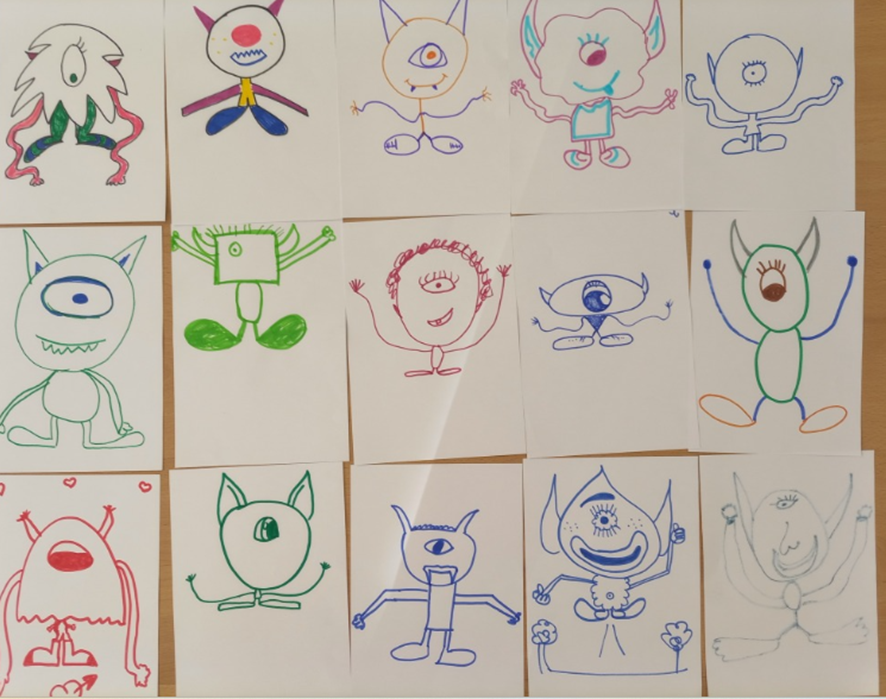 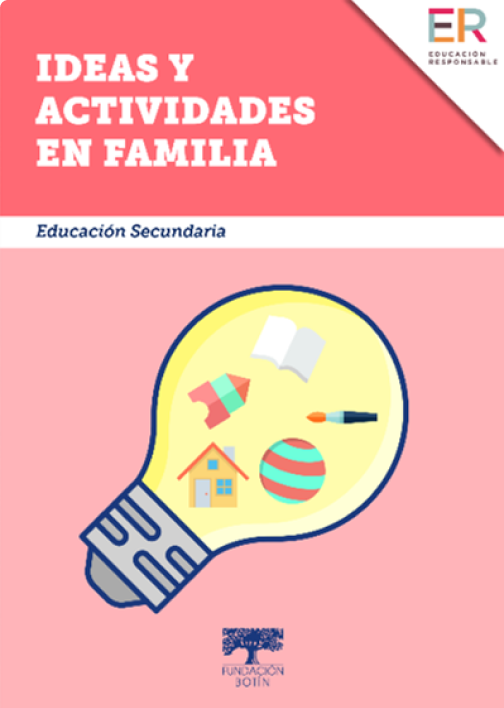 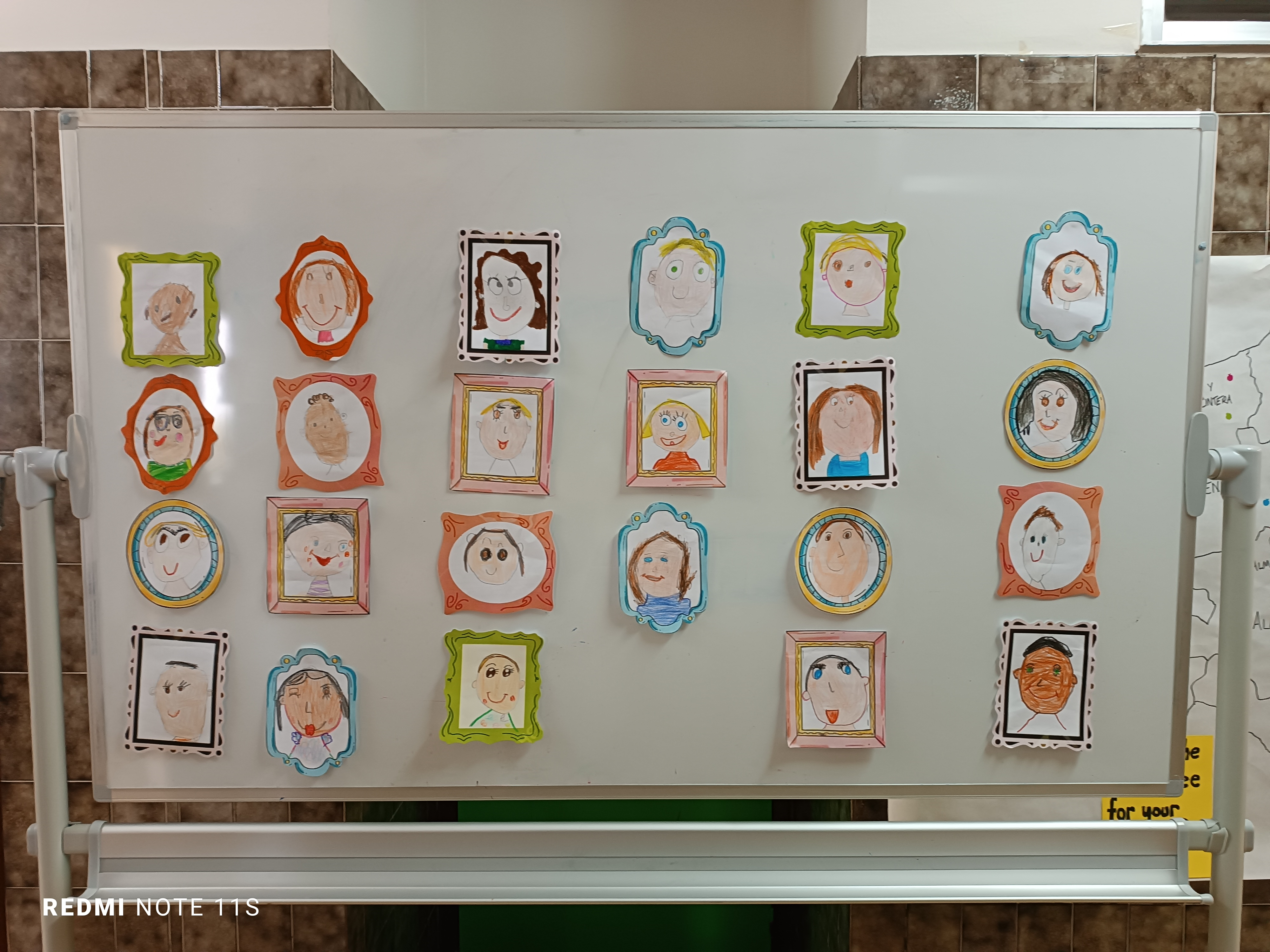 ACTIVIDADES CON FAMILIAS
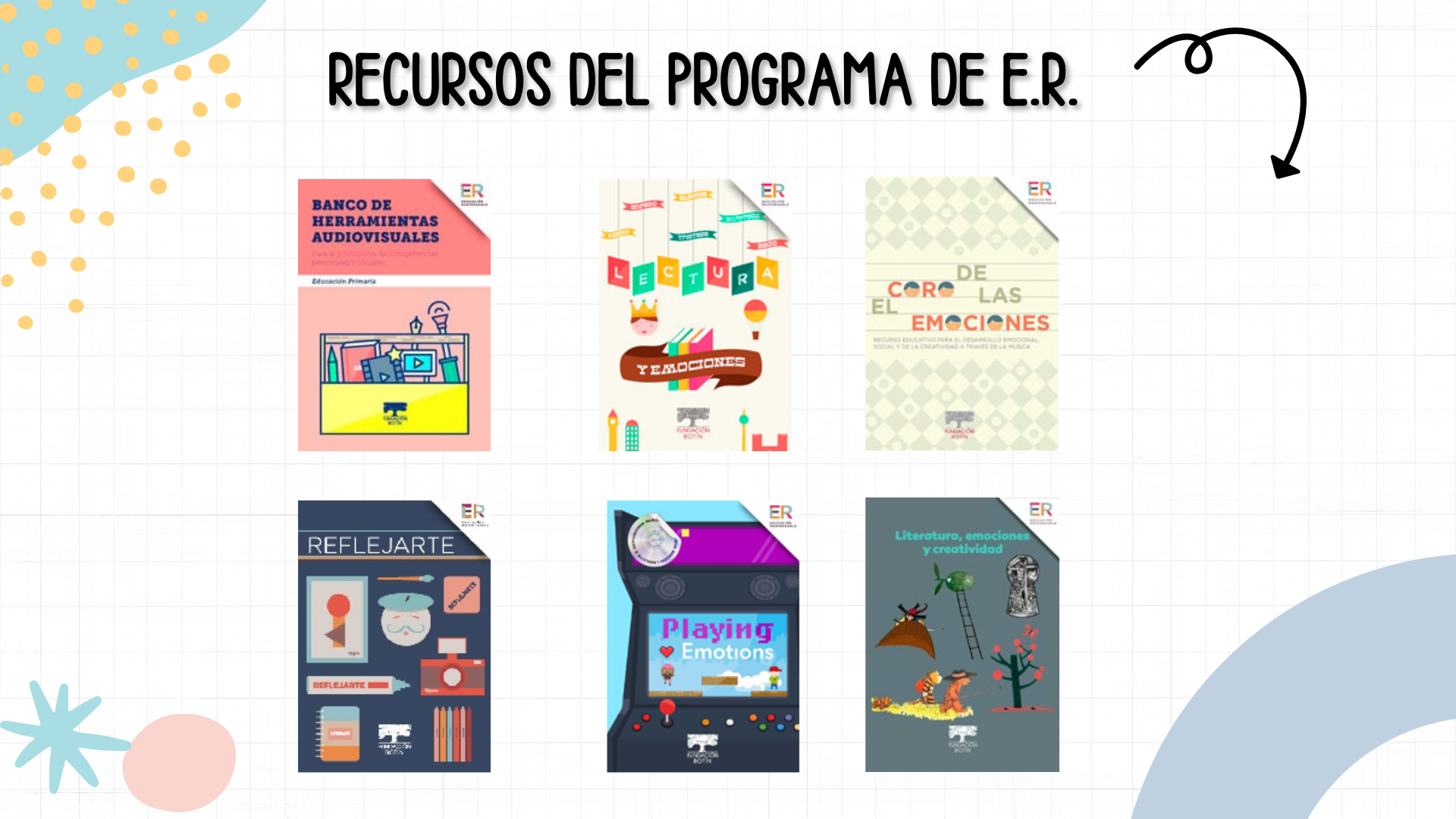 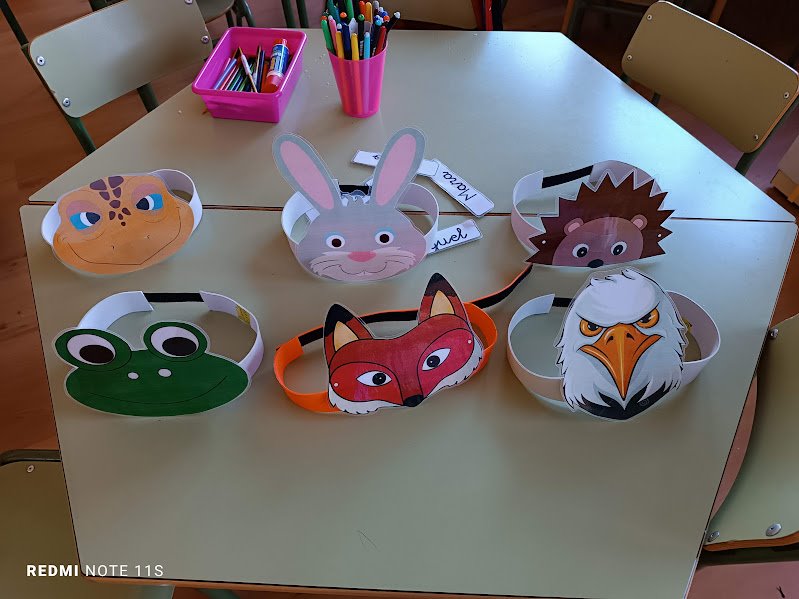 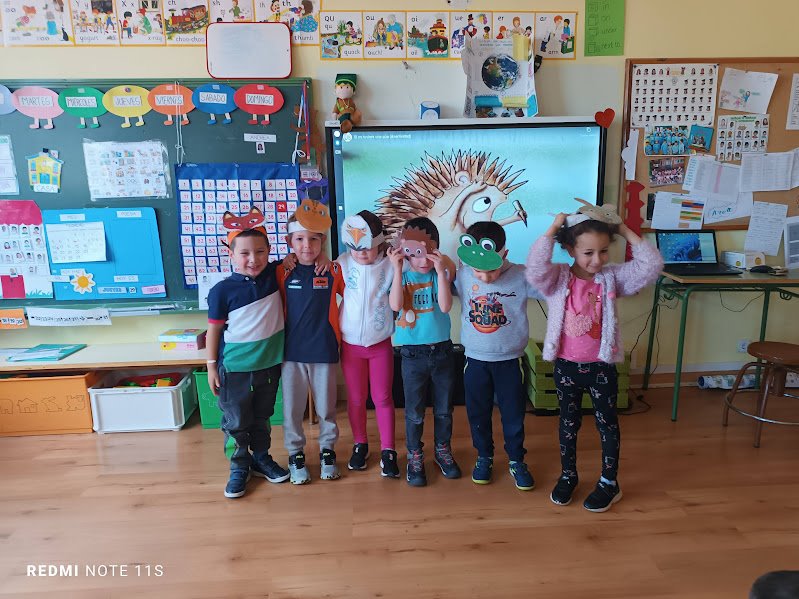 ACTIVIDADES DE CENTRO - ASERTIVIDAD
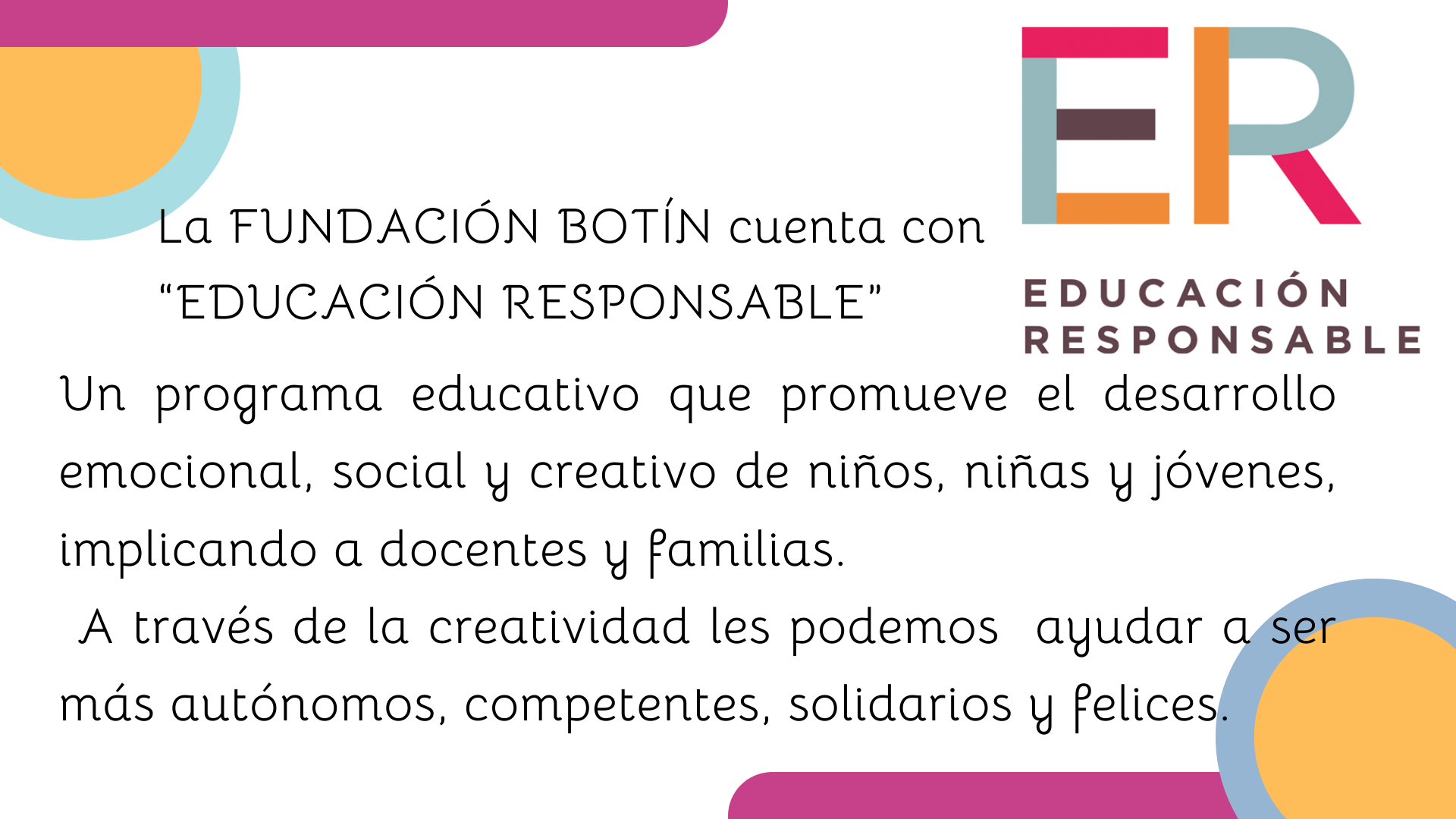 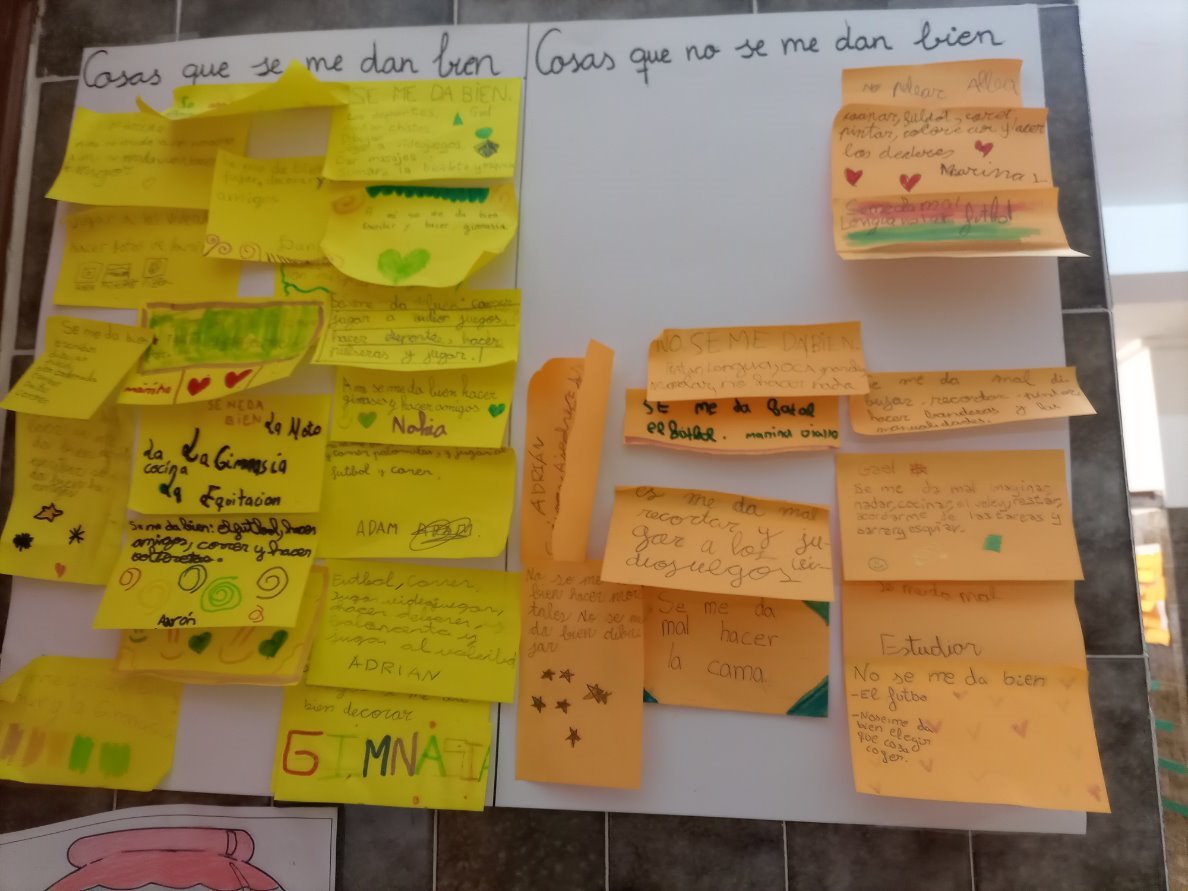 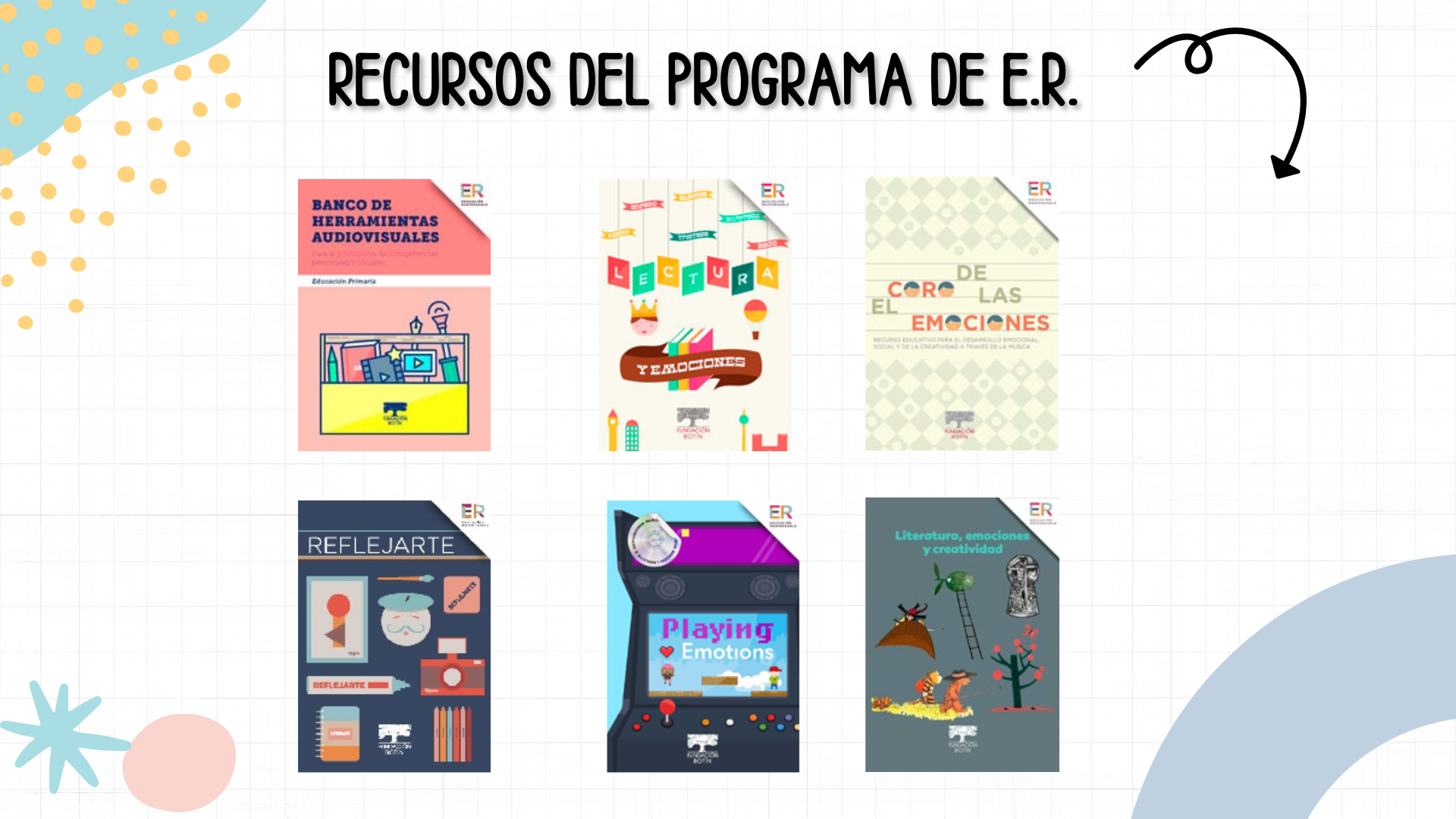 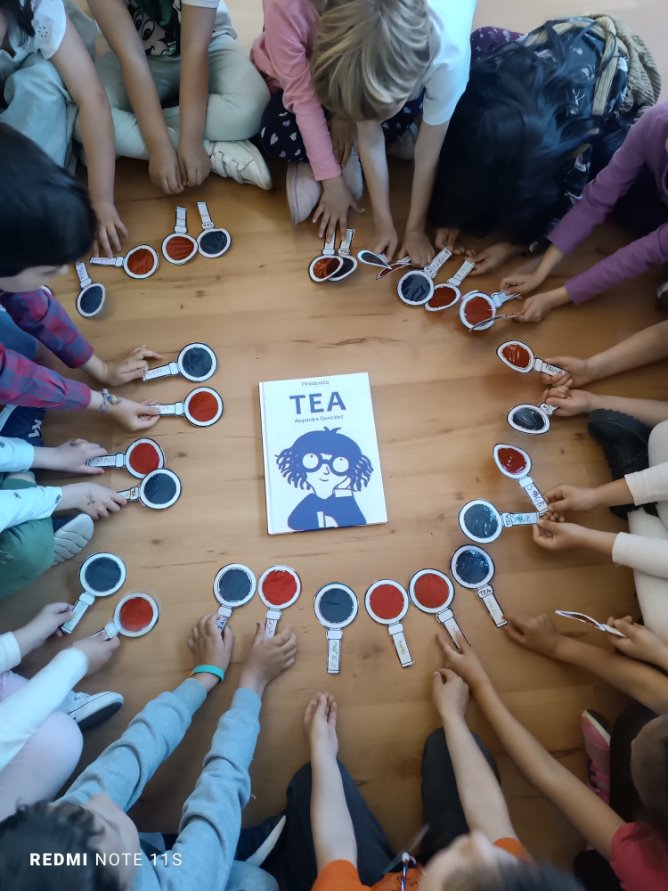 ACTIVIDADES DE CENTRO - INCLUSIÓN
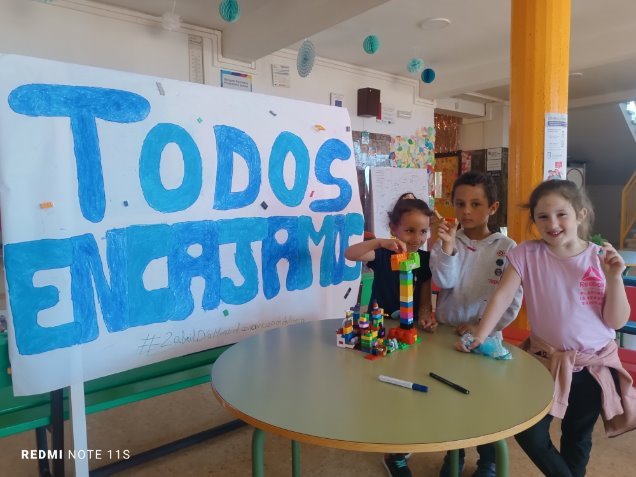 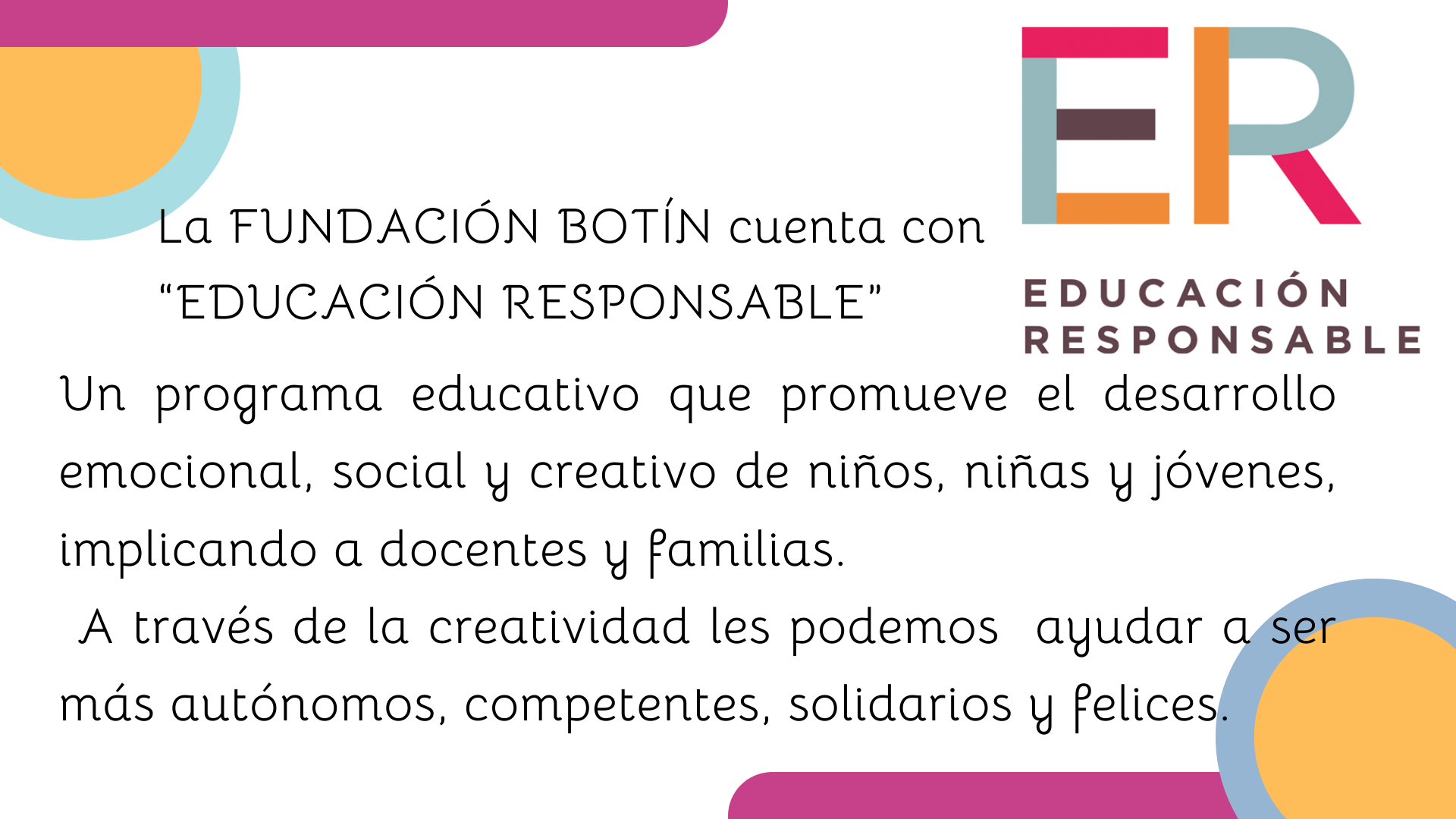 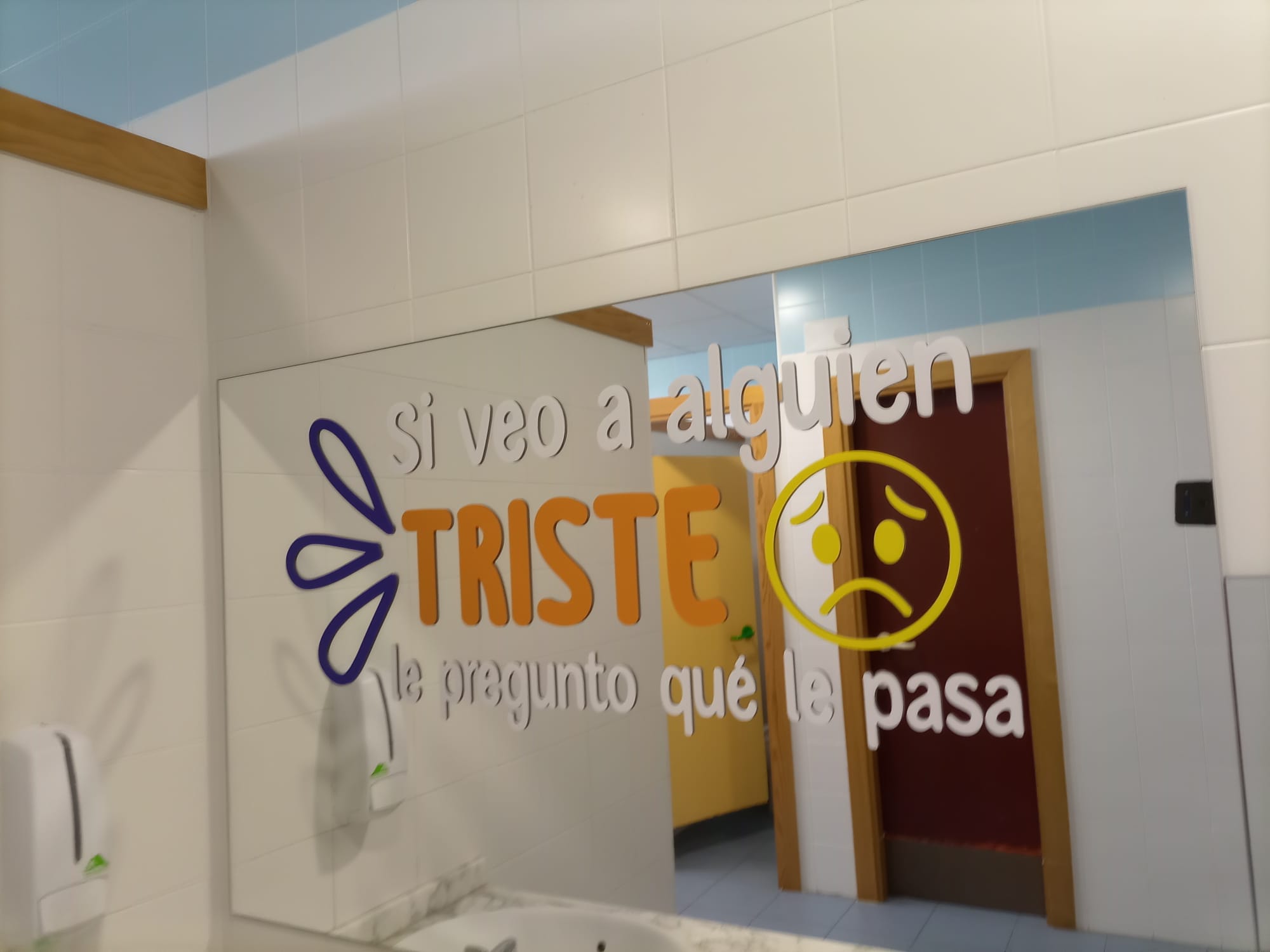 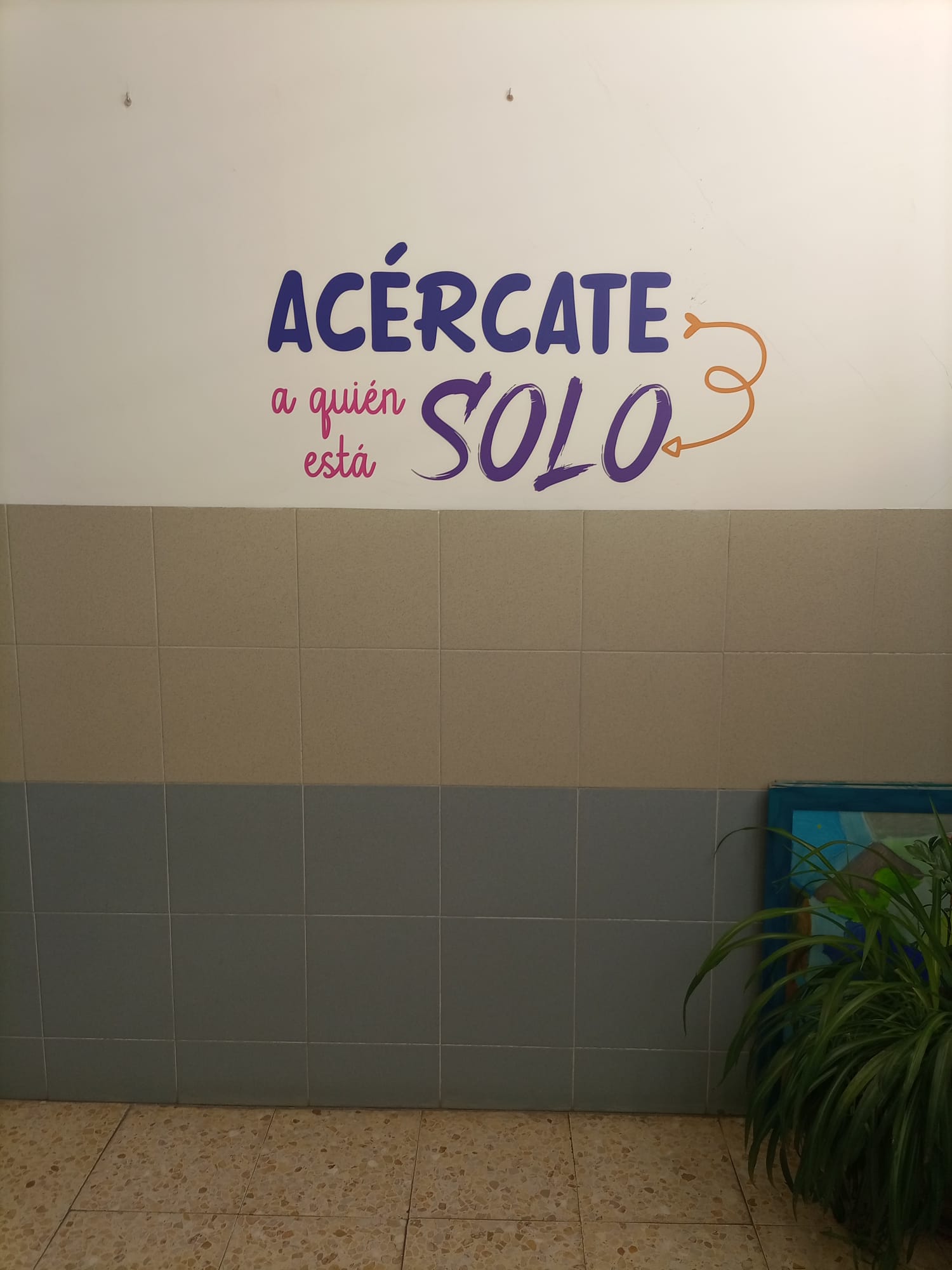 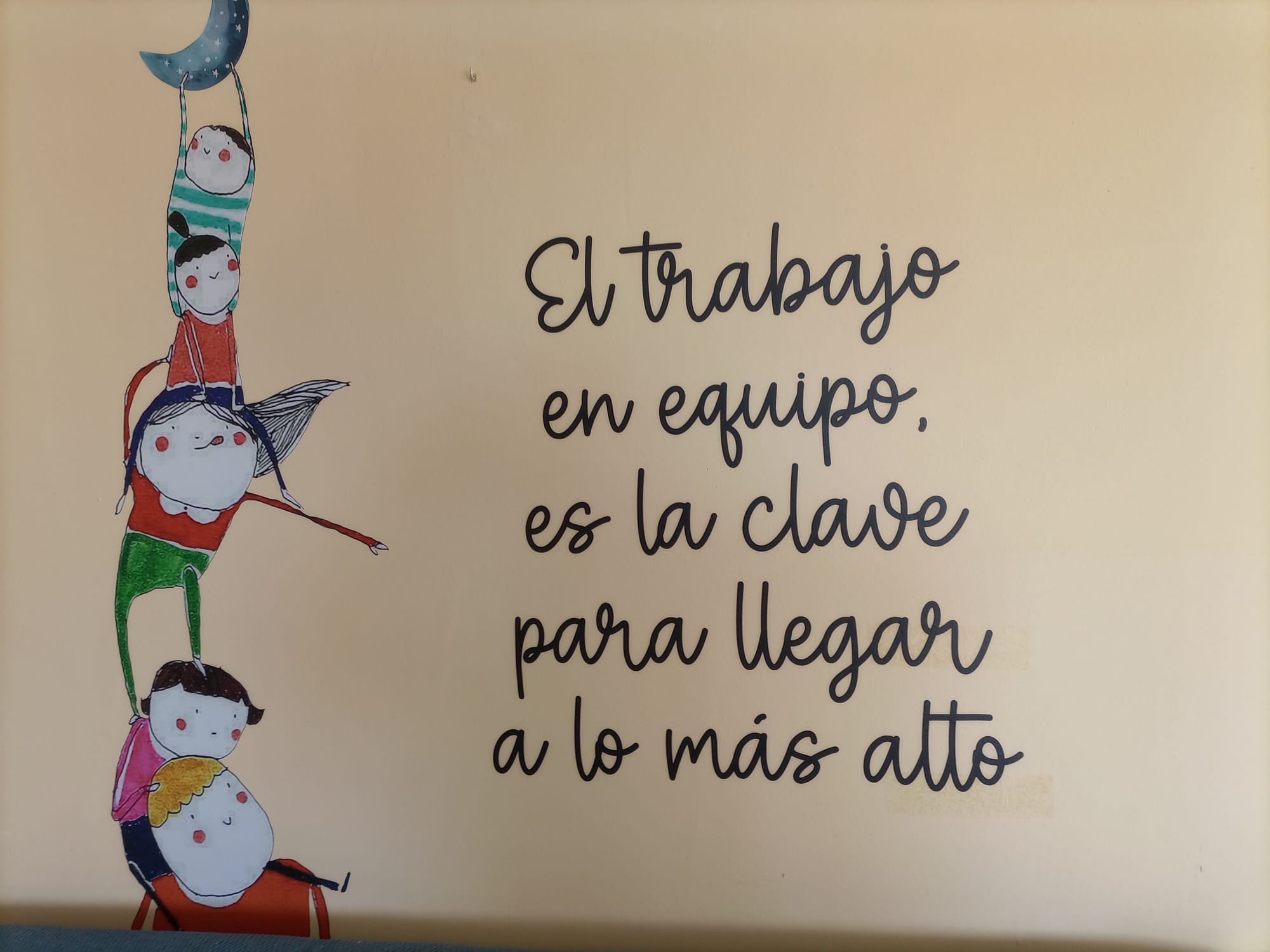 FRASES MOTIVADORAS
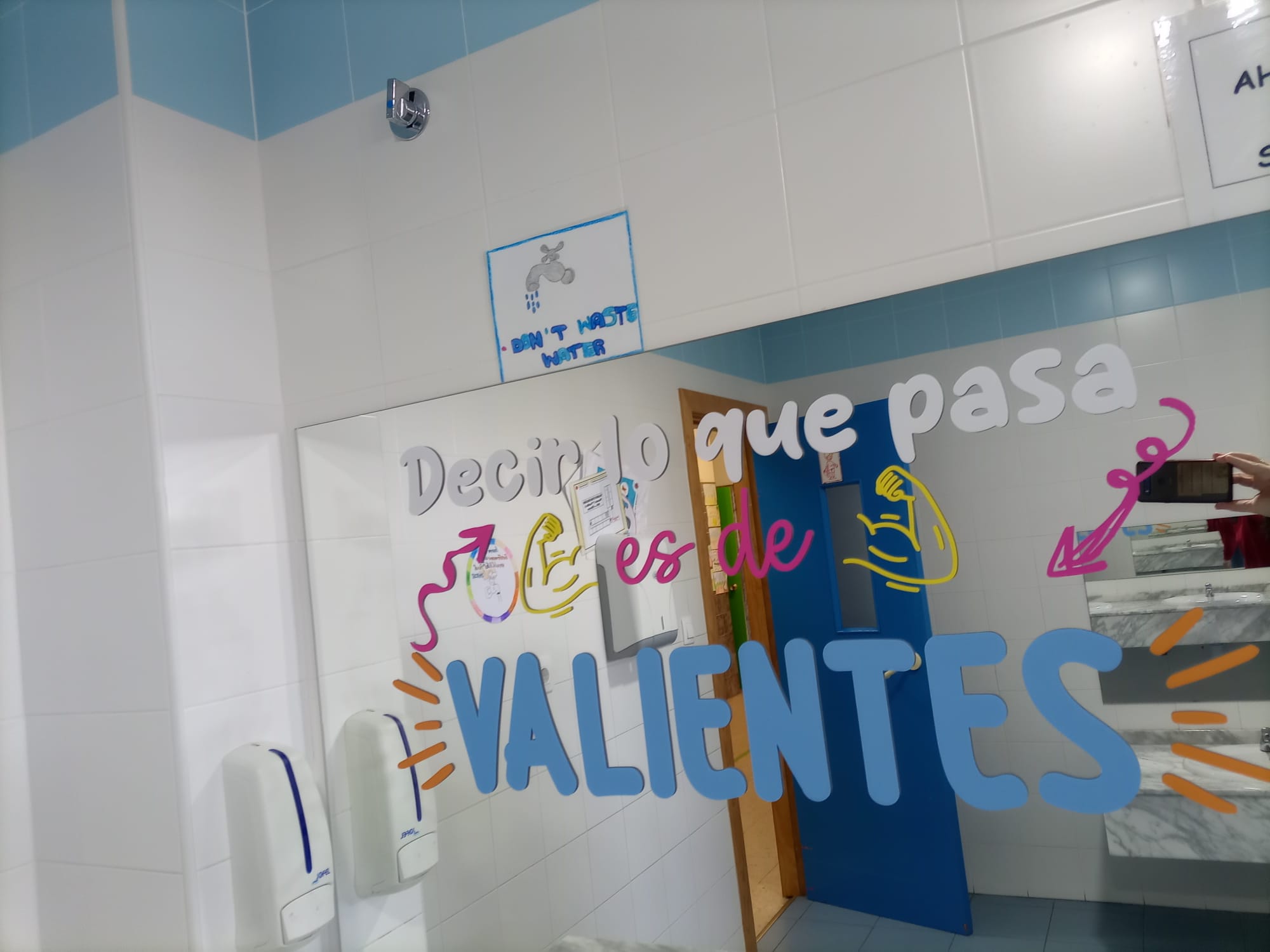 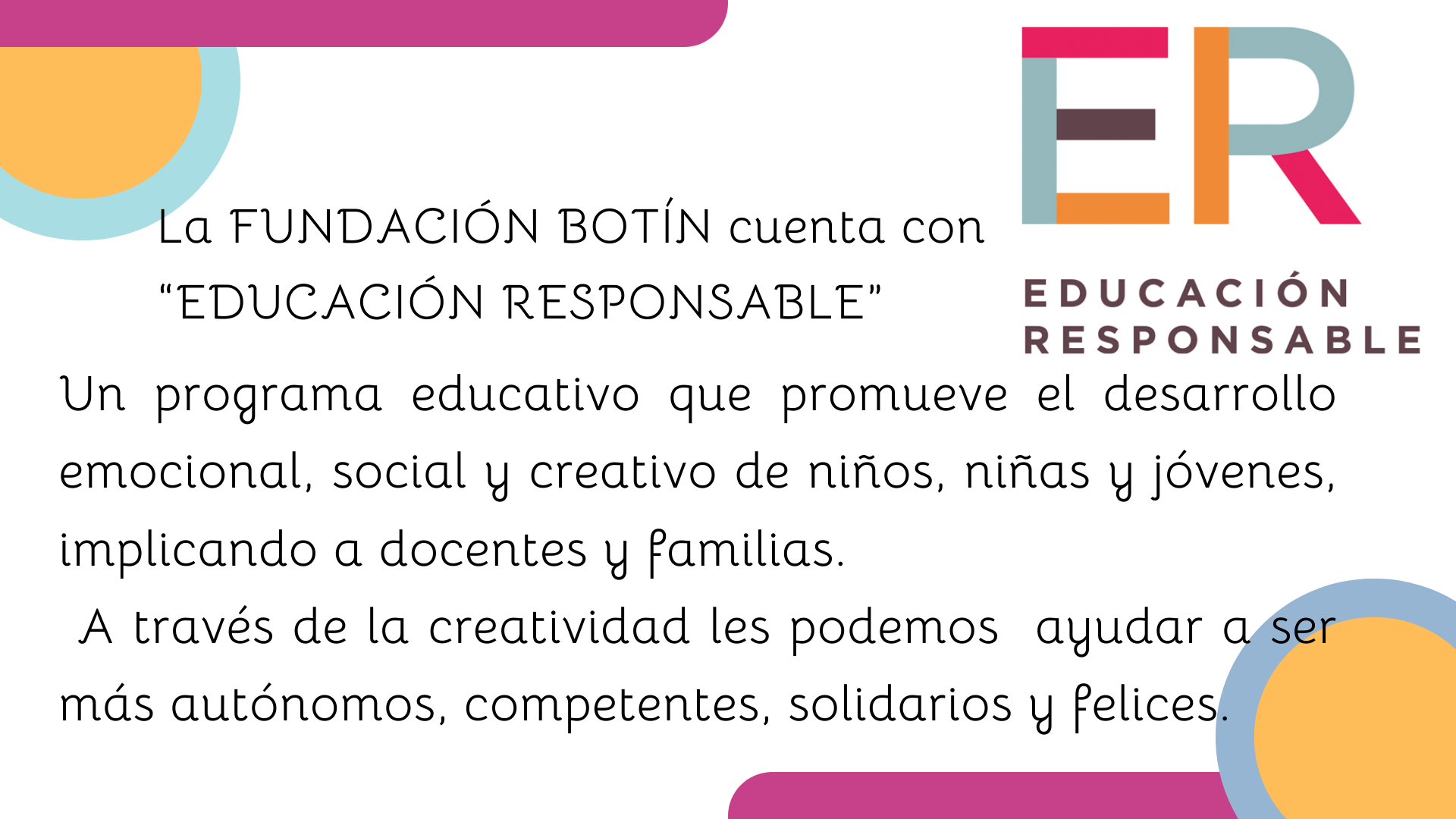 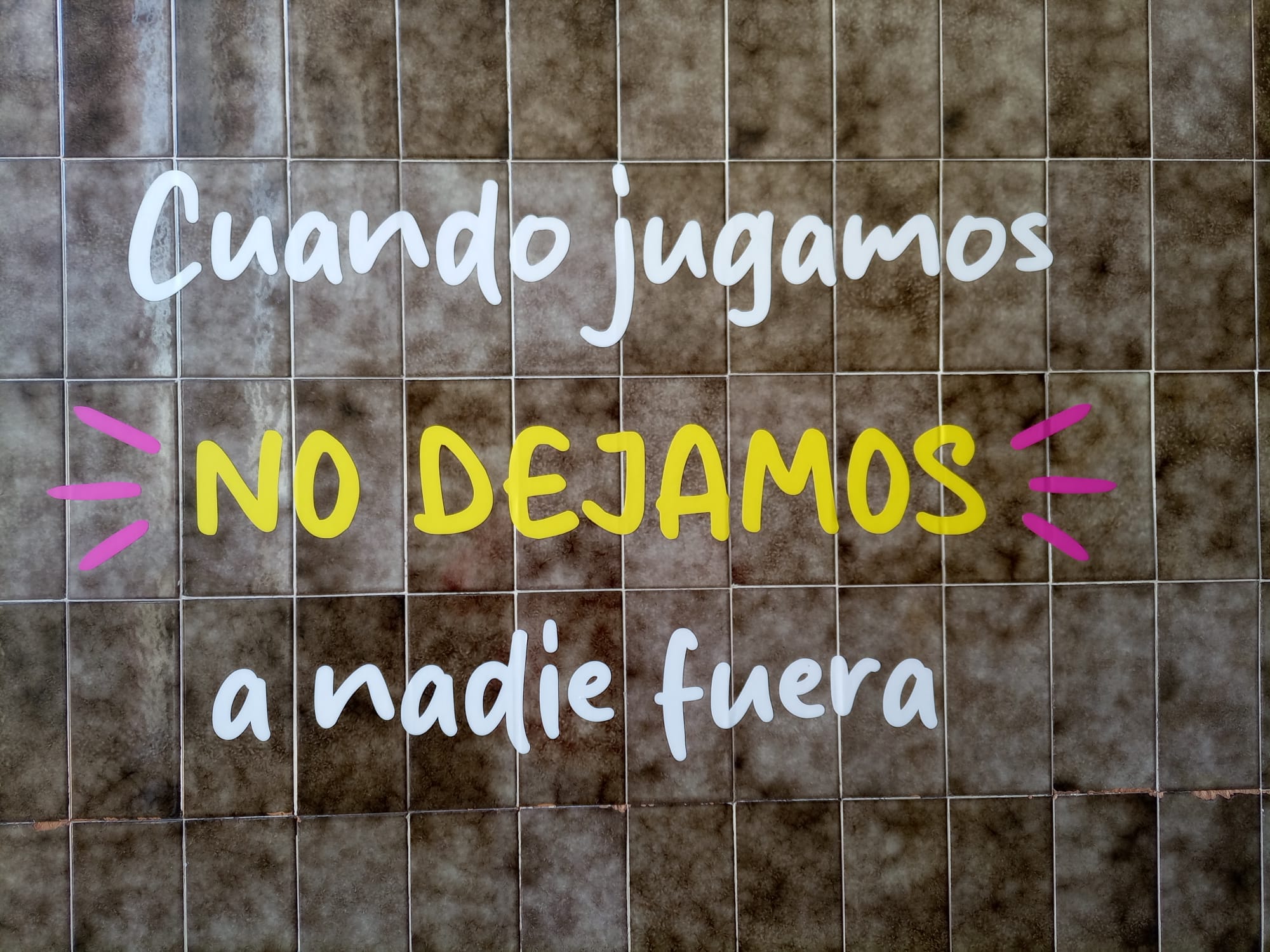 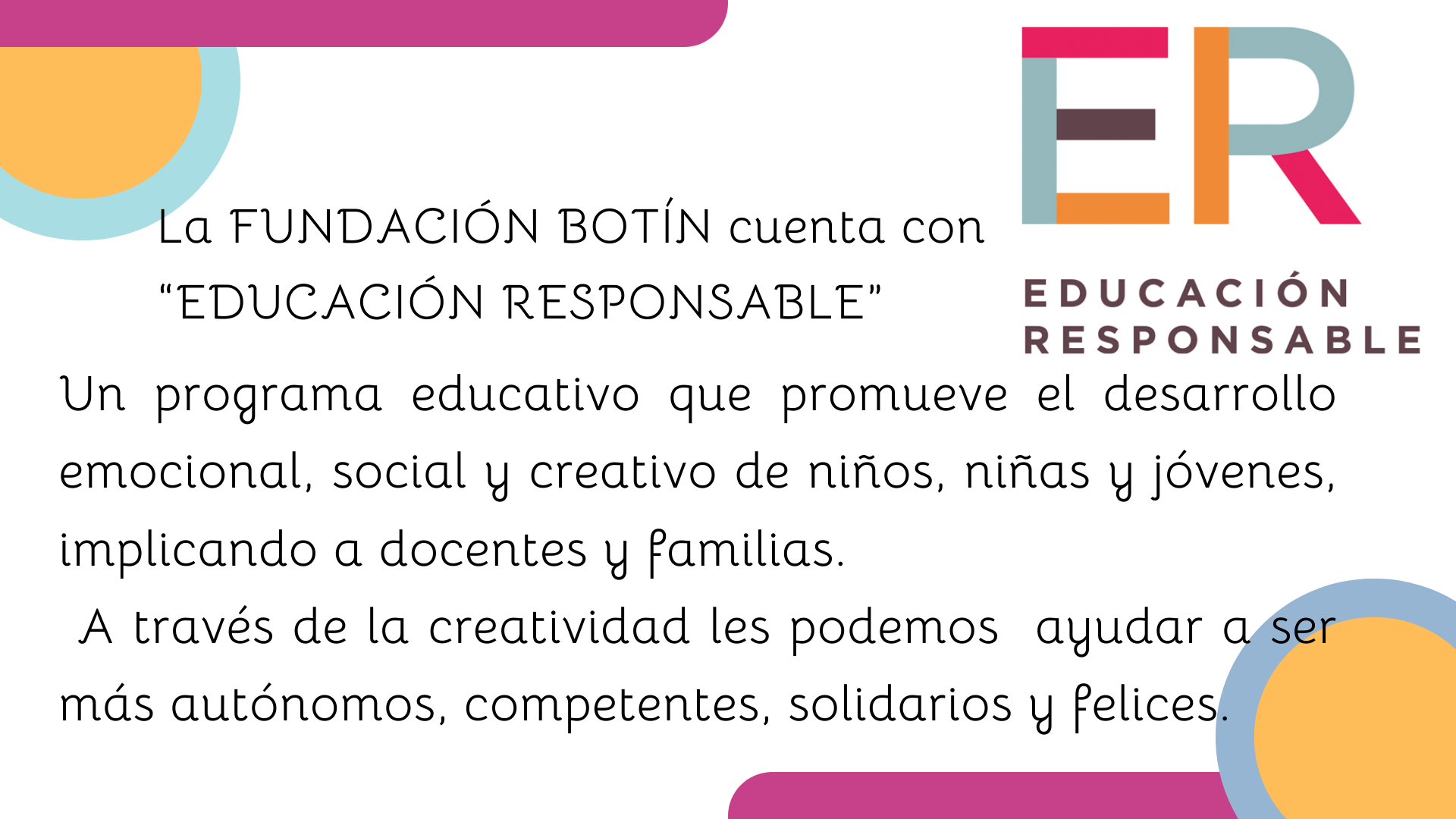 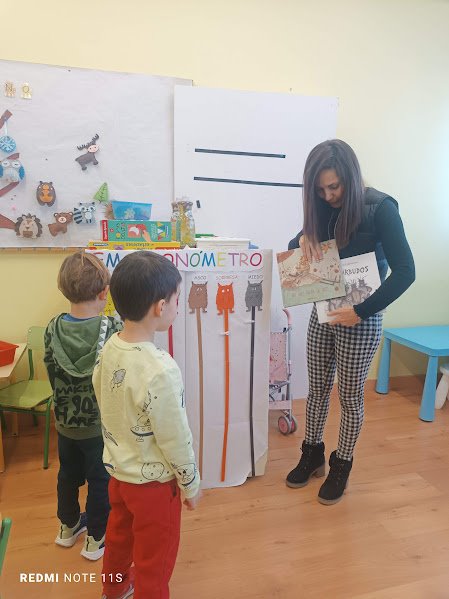 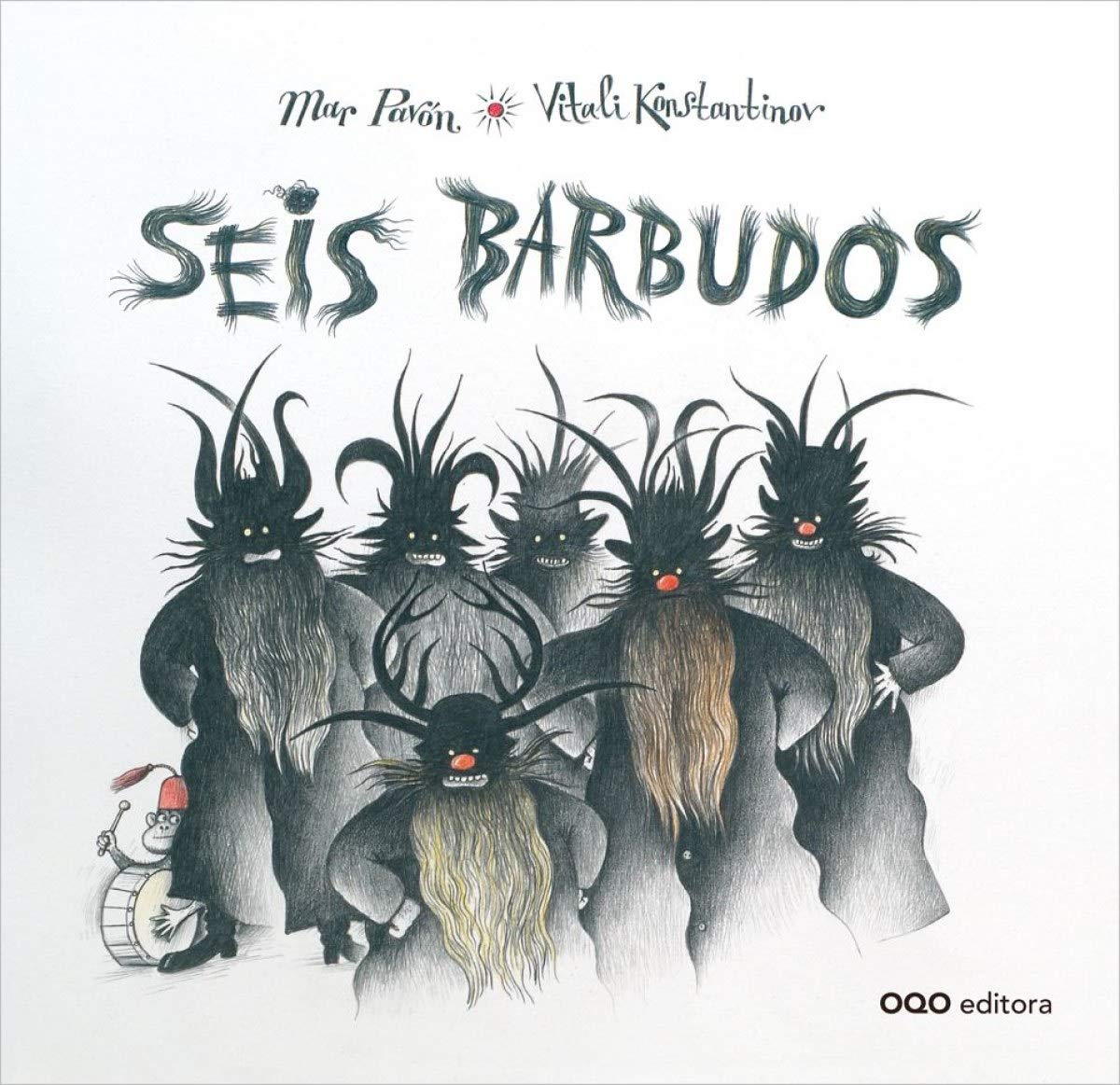 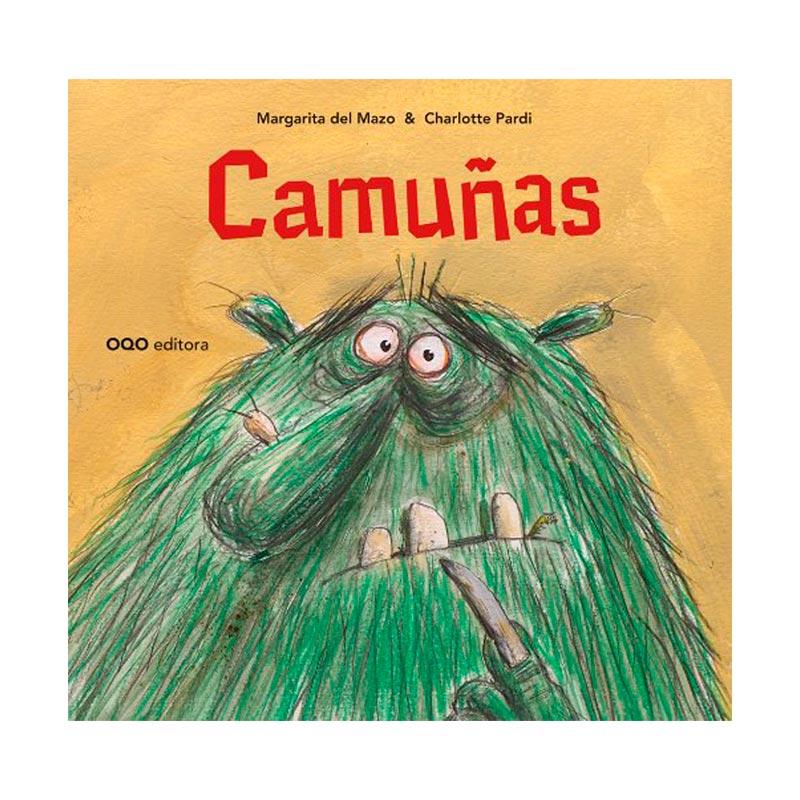 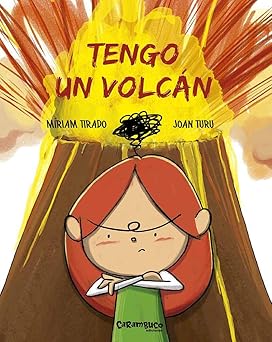 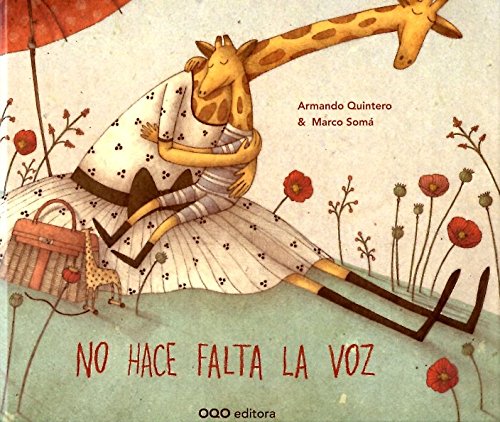 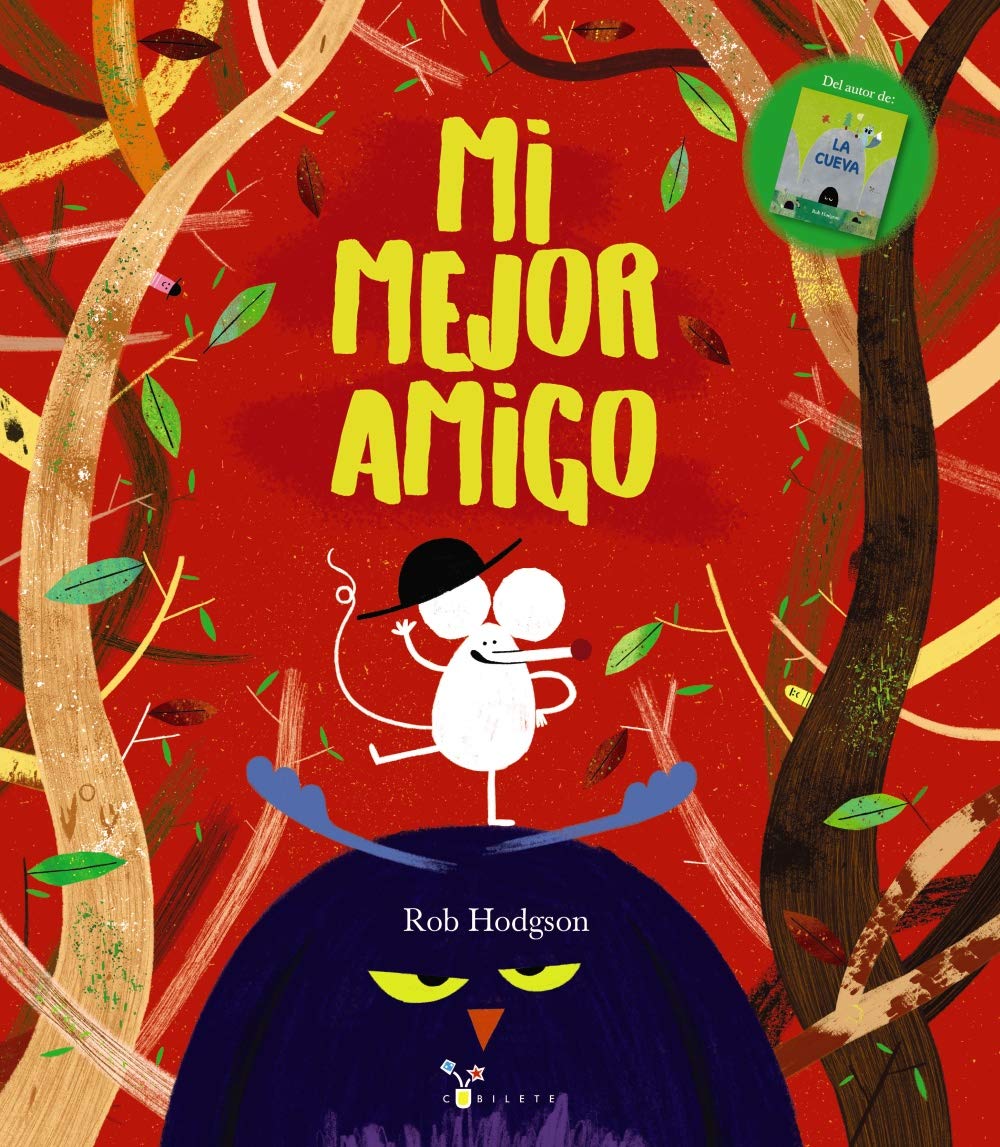 IDENTIFICAMOS EMOCIONES
      EMOCIONÓMETRO
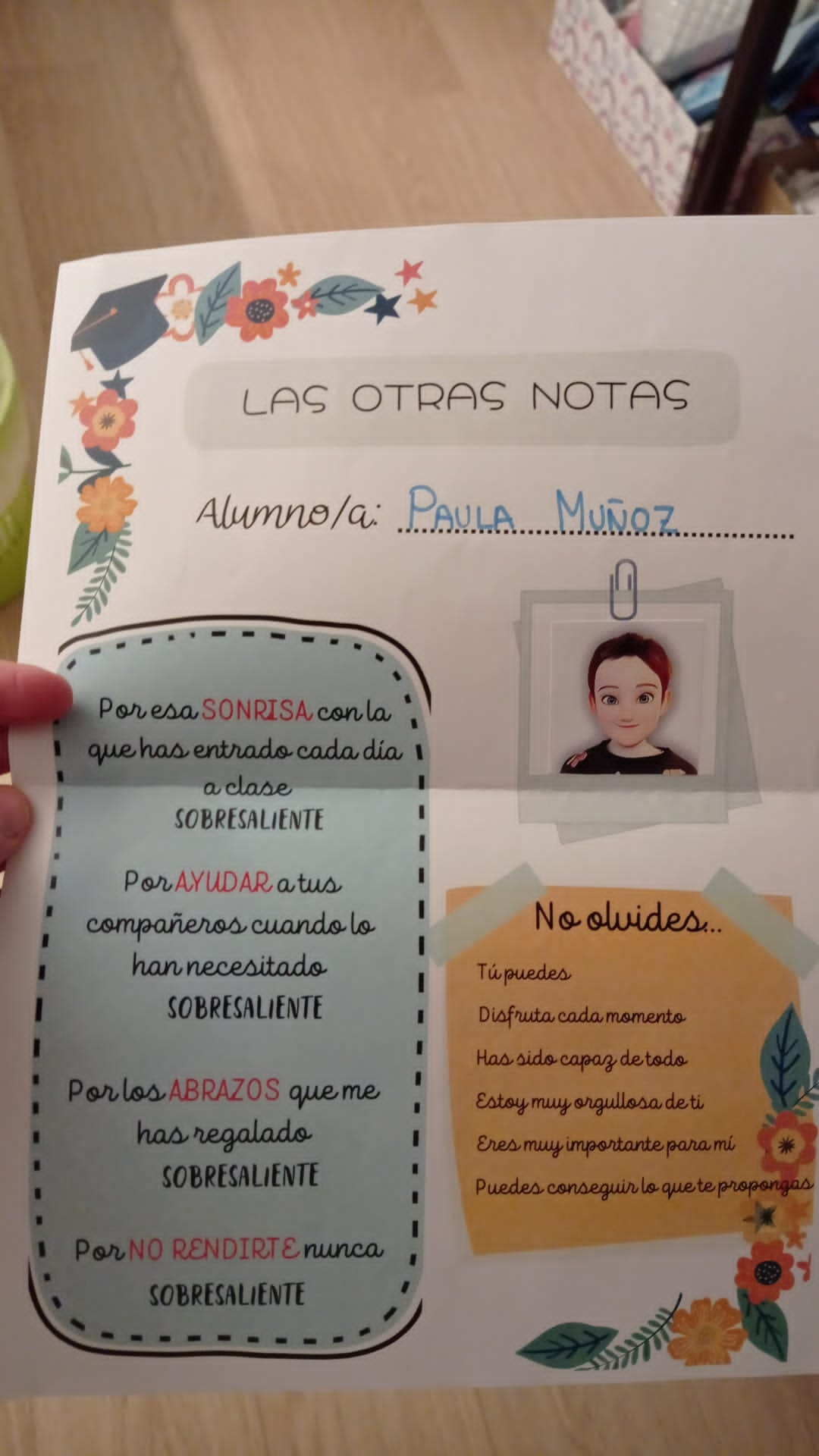 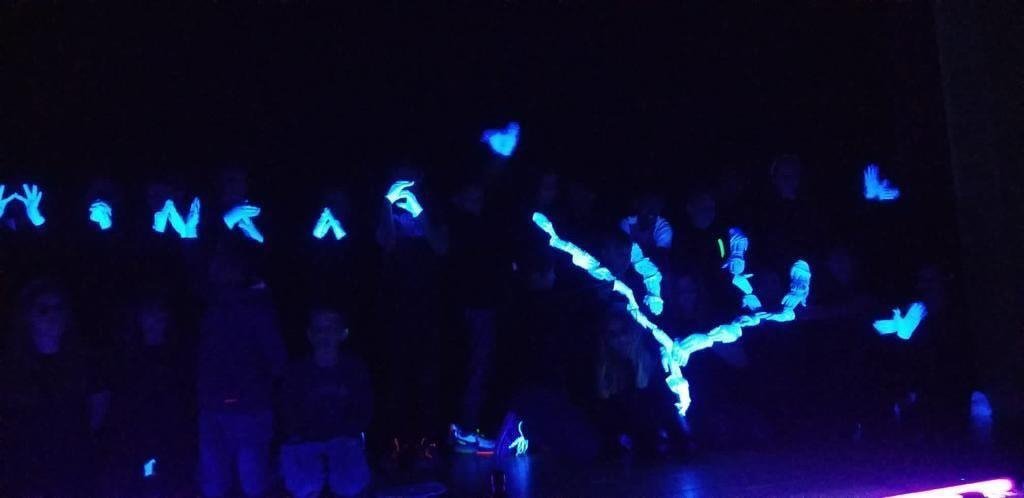 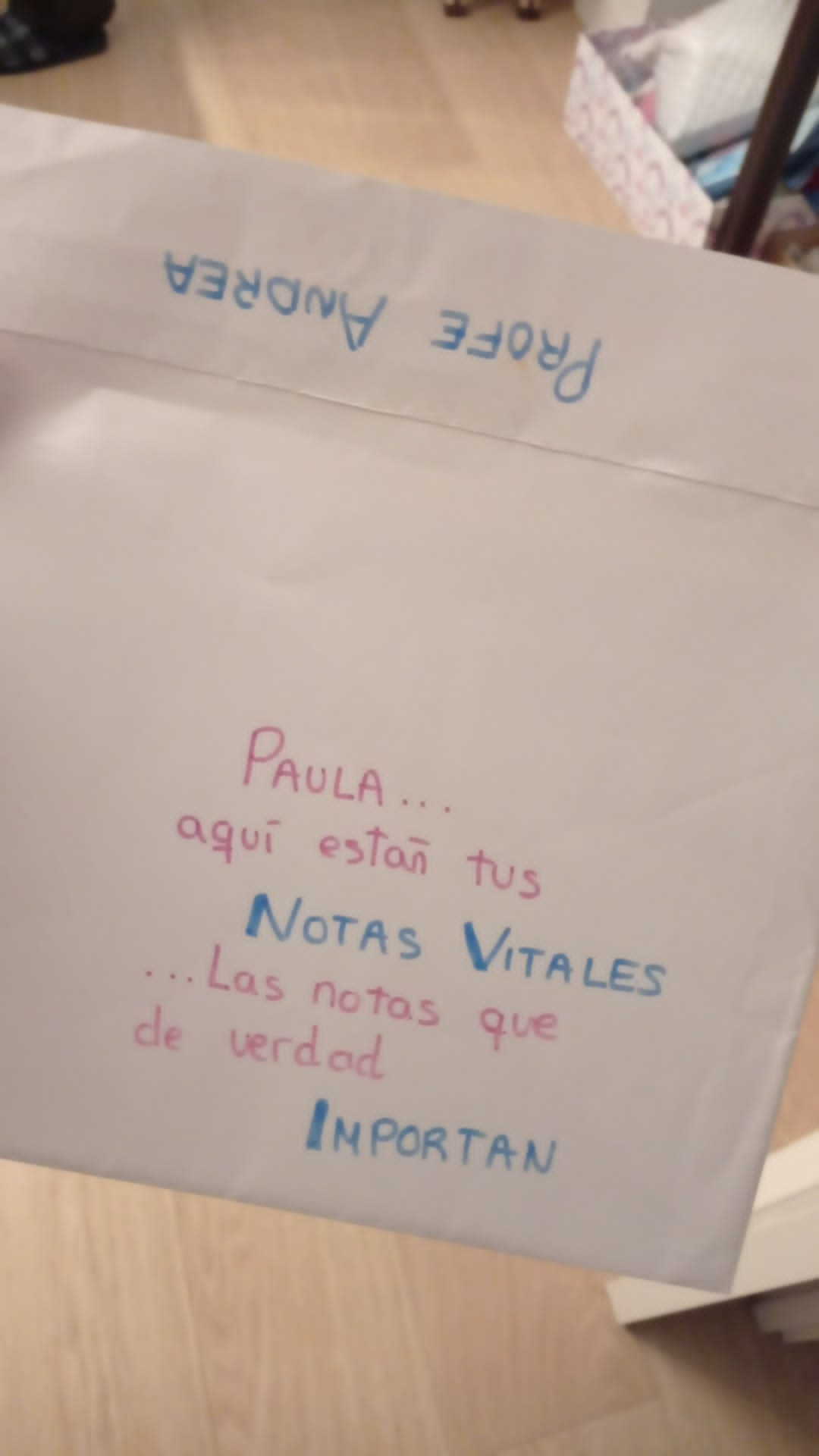 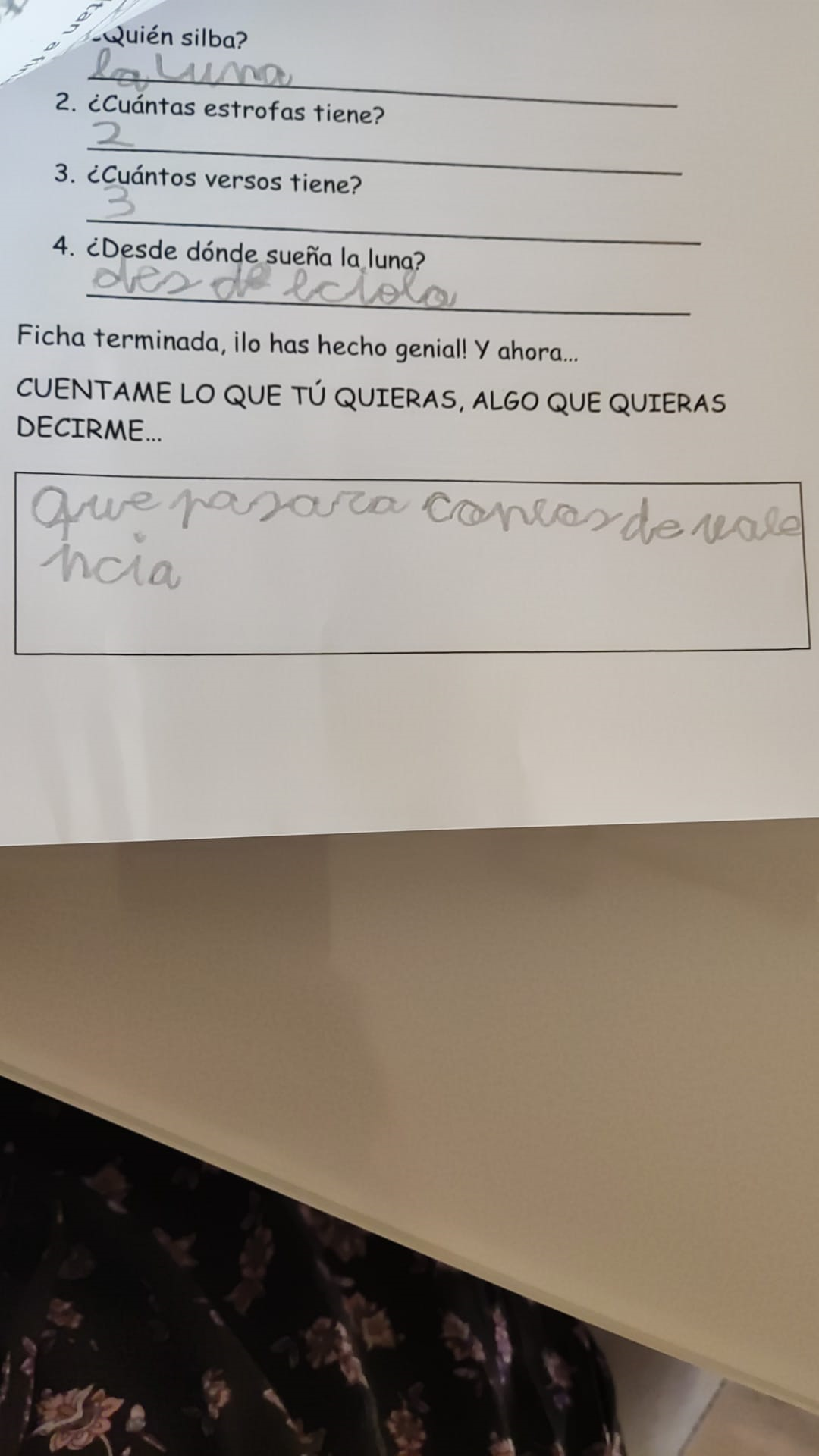 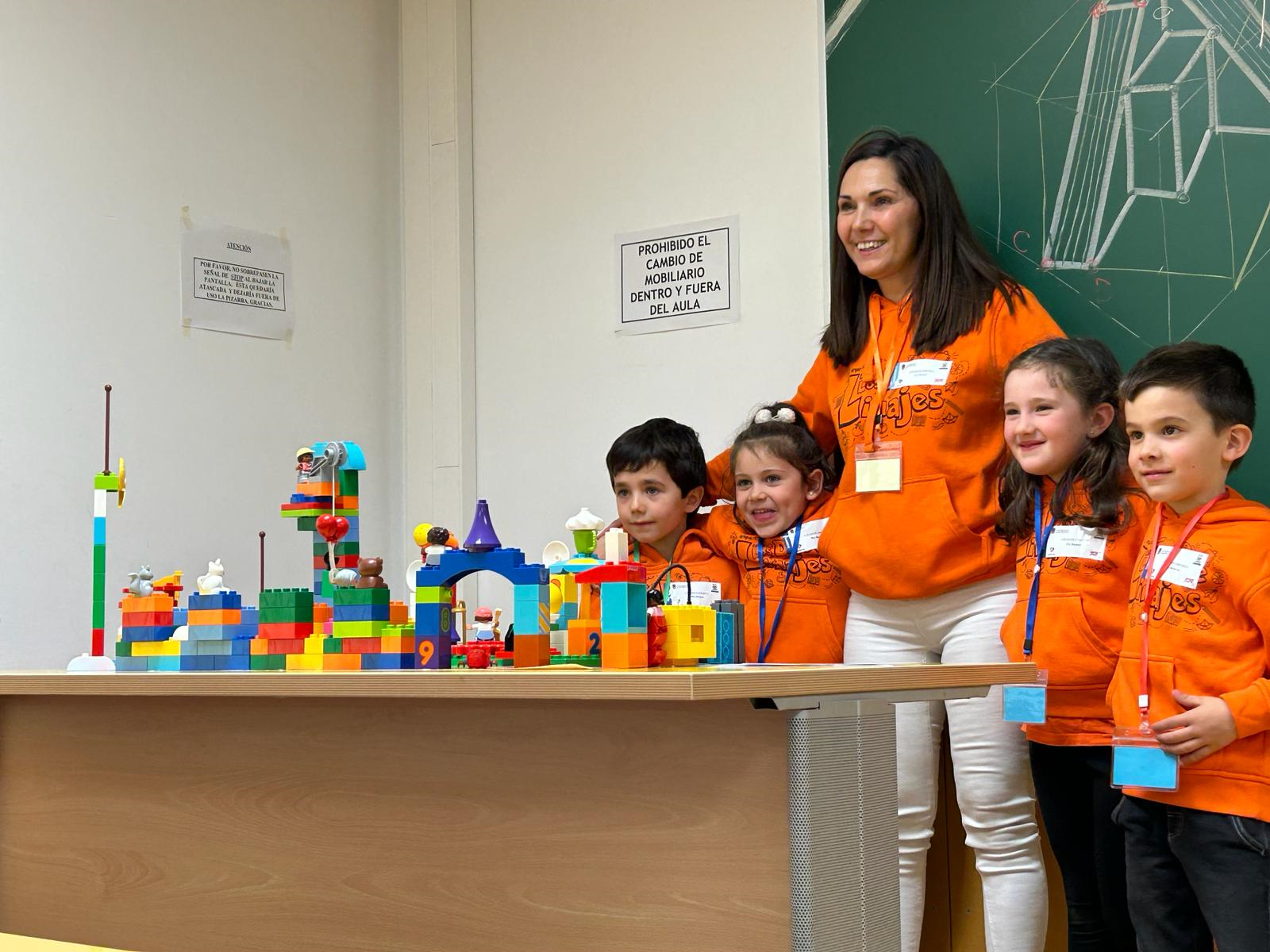 TRABAJO EN EQUIPO
     CREATIVIDAD
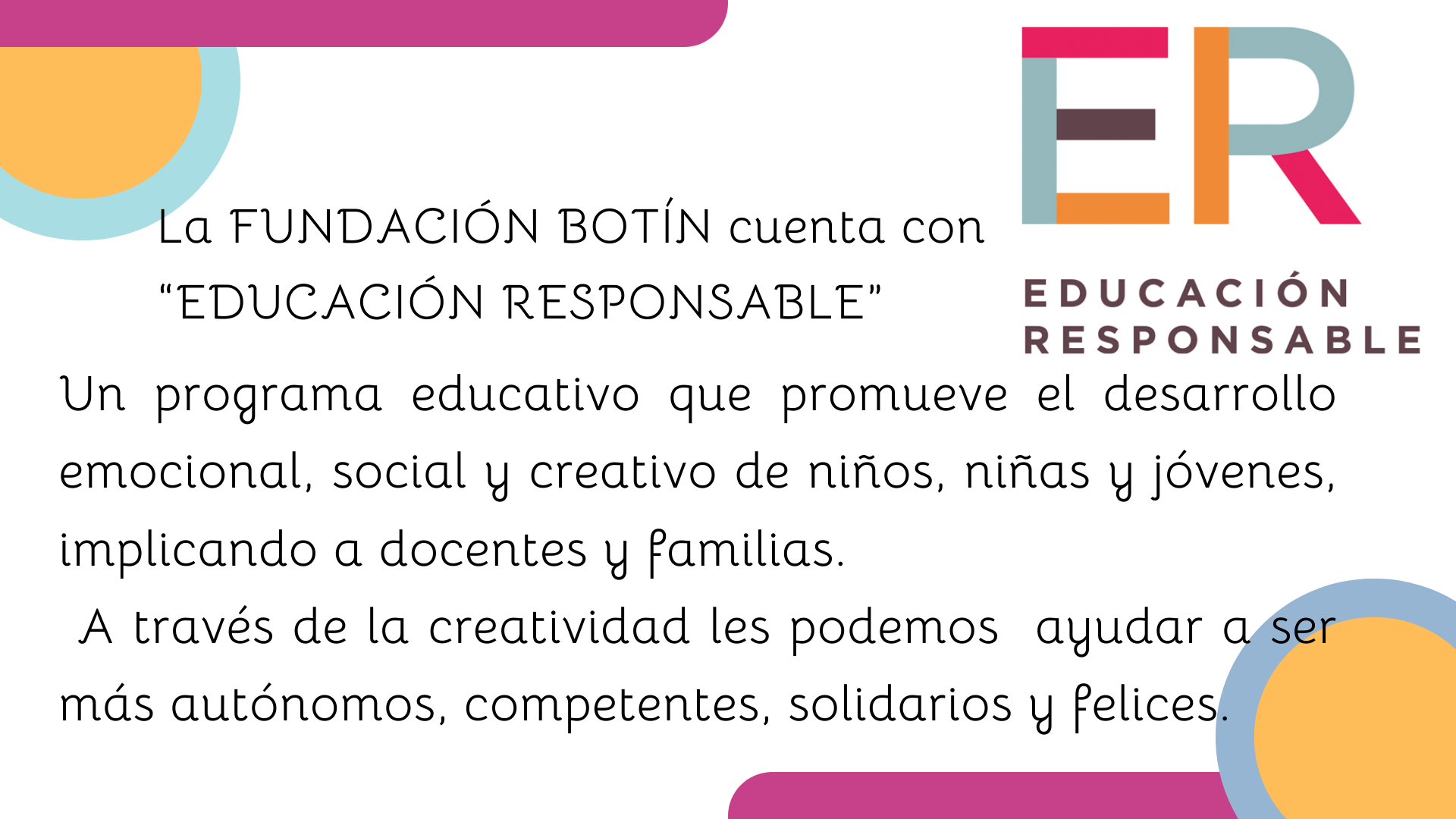 PROYECTO A TI
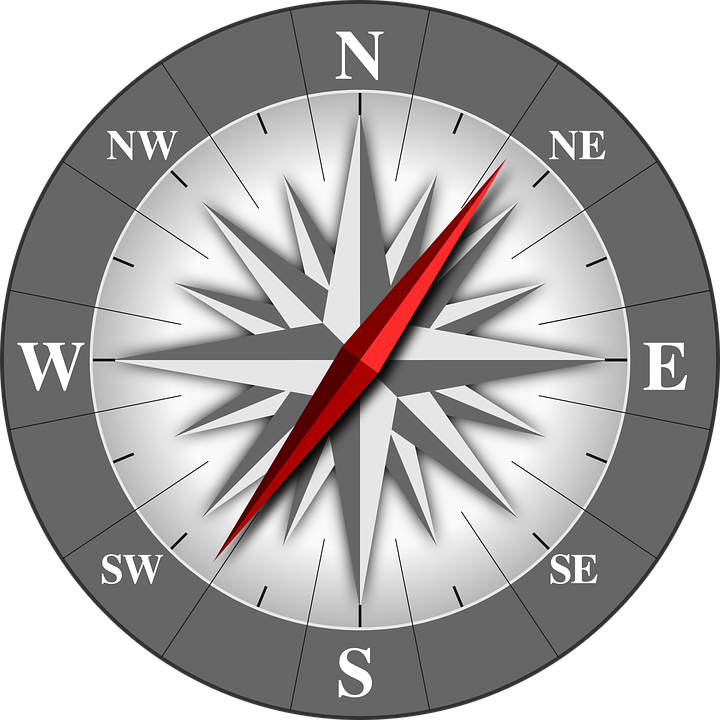 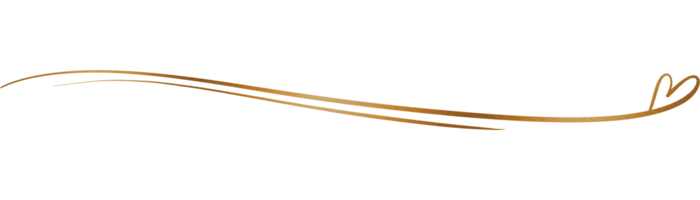 ATENCIÓN TUTORIAL INDIVIDUALIZADA
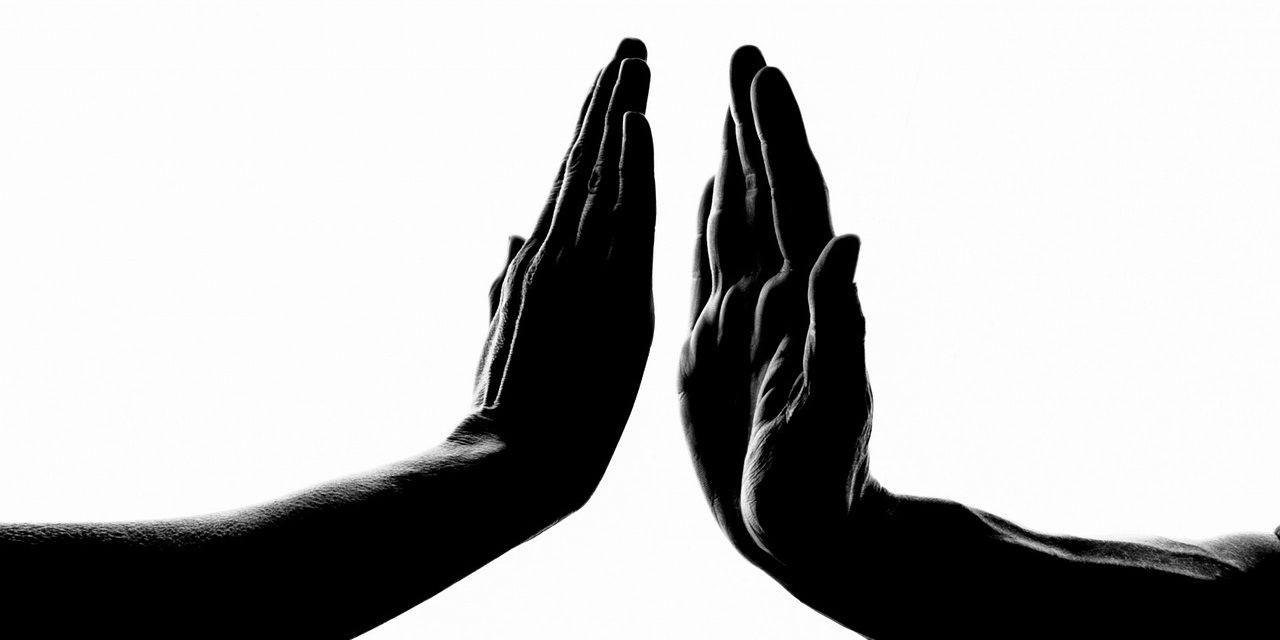 NECESIDADES SOCIALES, FAMILIARES, PERSONALES Y EMOCIONALES
DESTINATARIOS
Desmotivación escolar y /o dificultades de aprendizaje
Dificultades de integración escolar
Problemas personales o académicos
Riesgo de abandono escolar temprano
Problemas de comportamiento
PROYECTO A TI
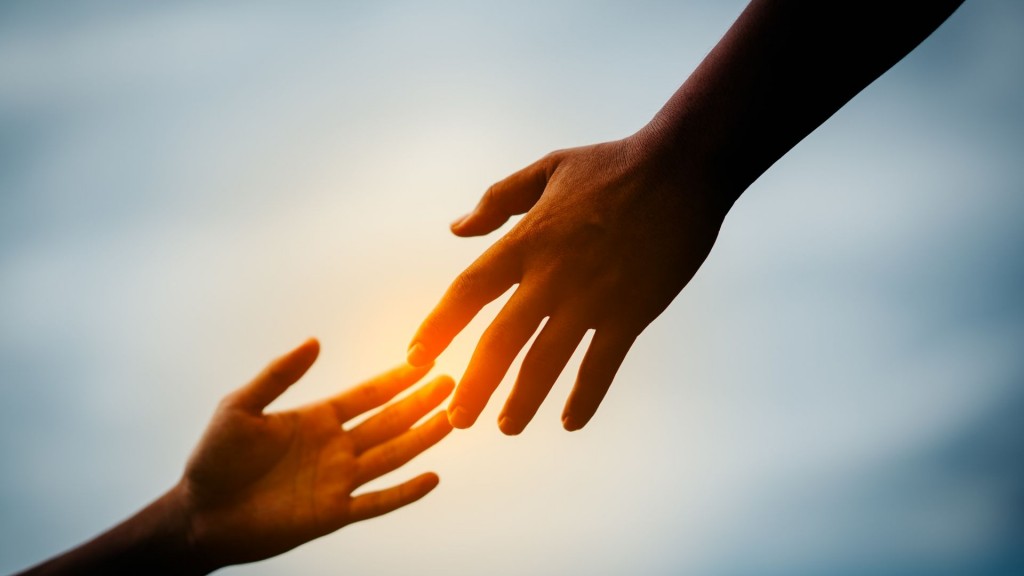 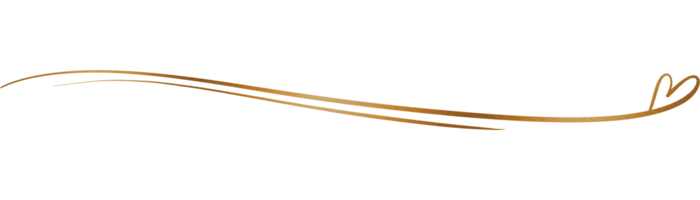 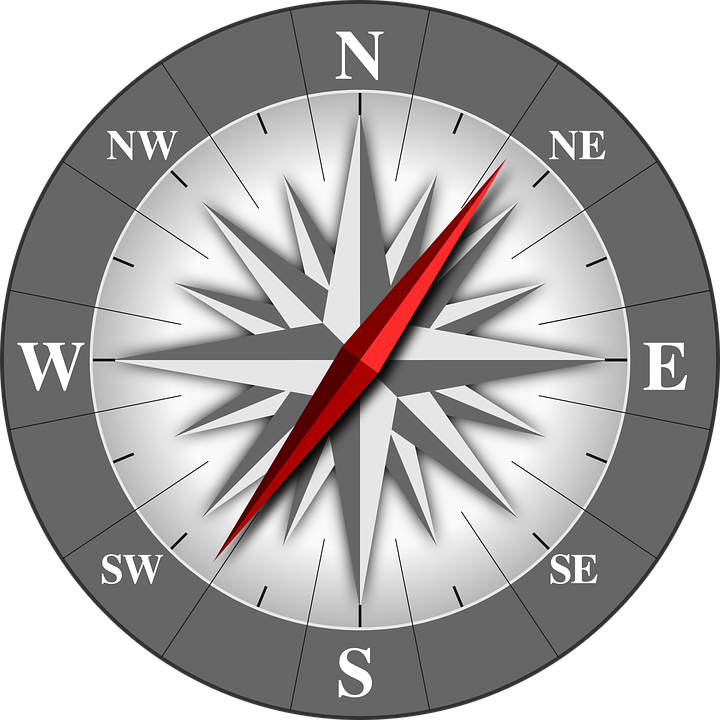 FORMADO POR
EQUIPO DE ORIENTACIÓN
EQUIPO DIRECTIVO
COORDINADORA DE CONVIVENCIA
PROFESORADO DEL CENTRO
FUNCIONES DE LOS TUTORES DEL PROGRAMA
ESTABLECER UNA RELACIÓN DE CONFIANZA
HACER UN SEGUIMIENTO INDIVIDUAL
MANTENERSE INFORMADO DE LA SITUACIÓN ACADÉMICA, PERSONAL Y FAMILIAR
CONTACTAR CON LA FAMILIA PERIÓDICAMENTE
COORDINARSE CON EL EQUIPO DOCENTE
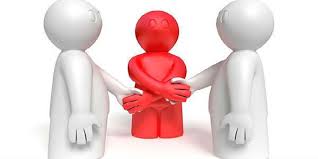 ALUMNOS MEDIADORES
INICIACIÓN 4
PRÁCTICAS 5
TUTORIZACIÓN 6
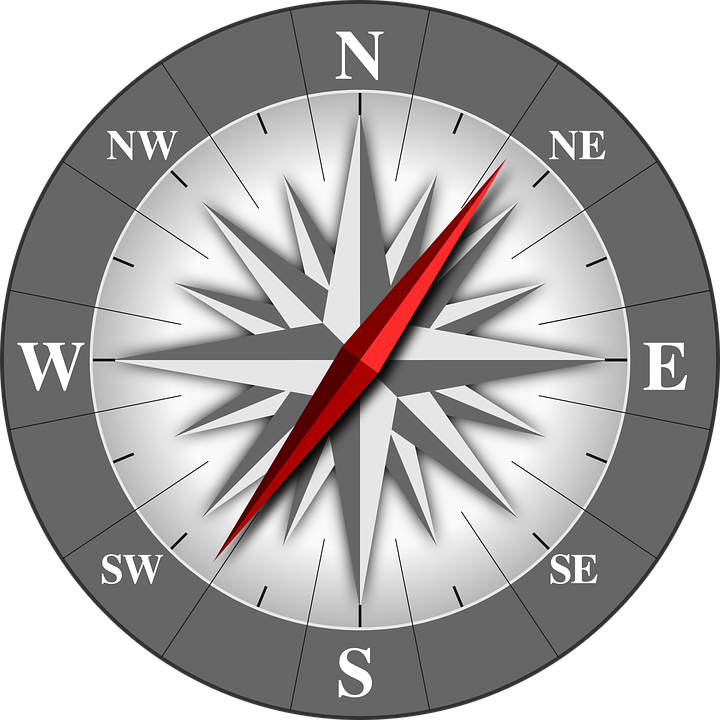 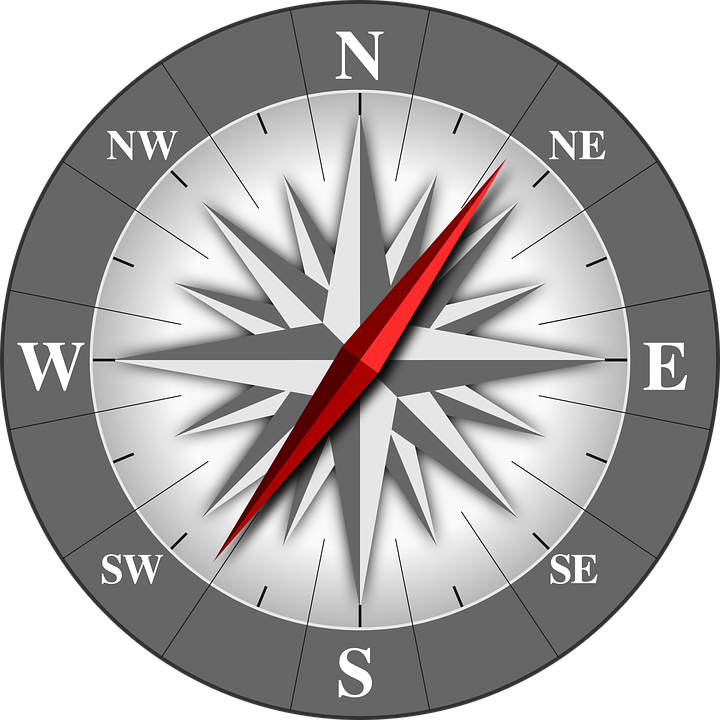 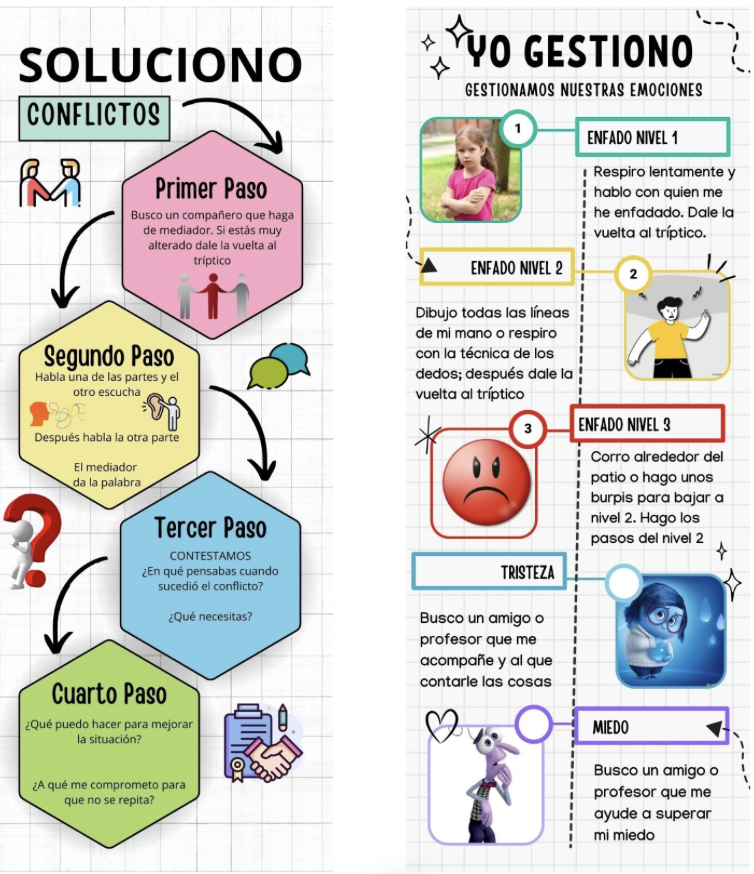 ALUMNOS MEDIADORES
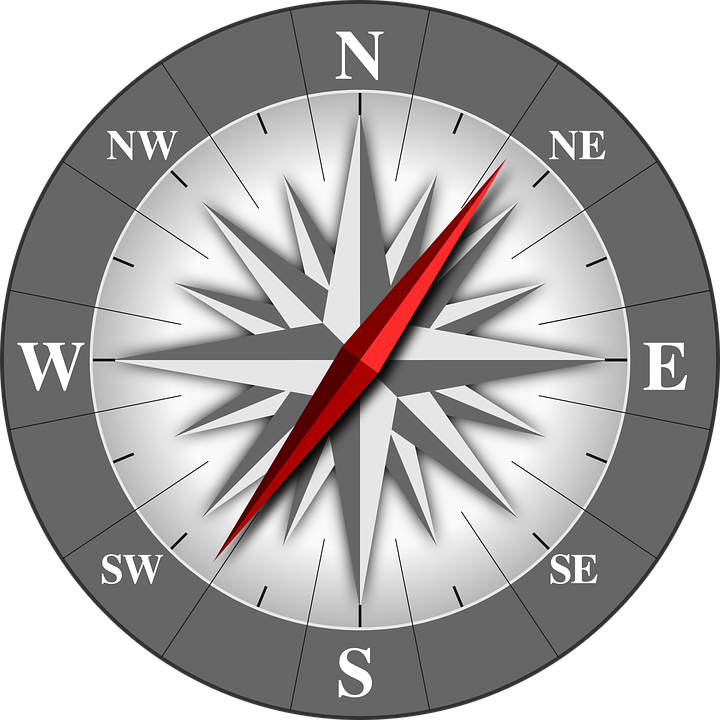 CÍRCULOS
Práctica restaurativa que promueve el diálogo, utilizado en la resolución y la prevención de conflictos.
Requiere una preparación en cuanto al objetivo que se persigue alcanzar con el círculo, las preguntas a realizar y la predisposición al diálogo por parte de los participantes.
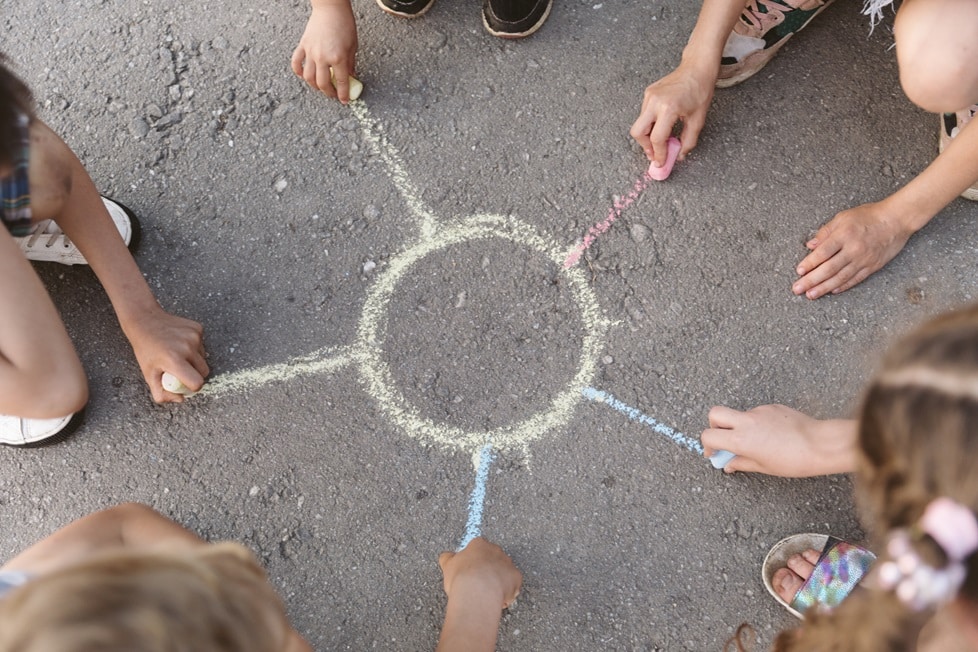 Nos ponemos en círculo
Hay un objeto
Escucha activa
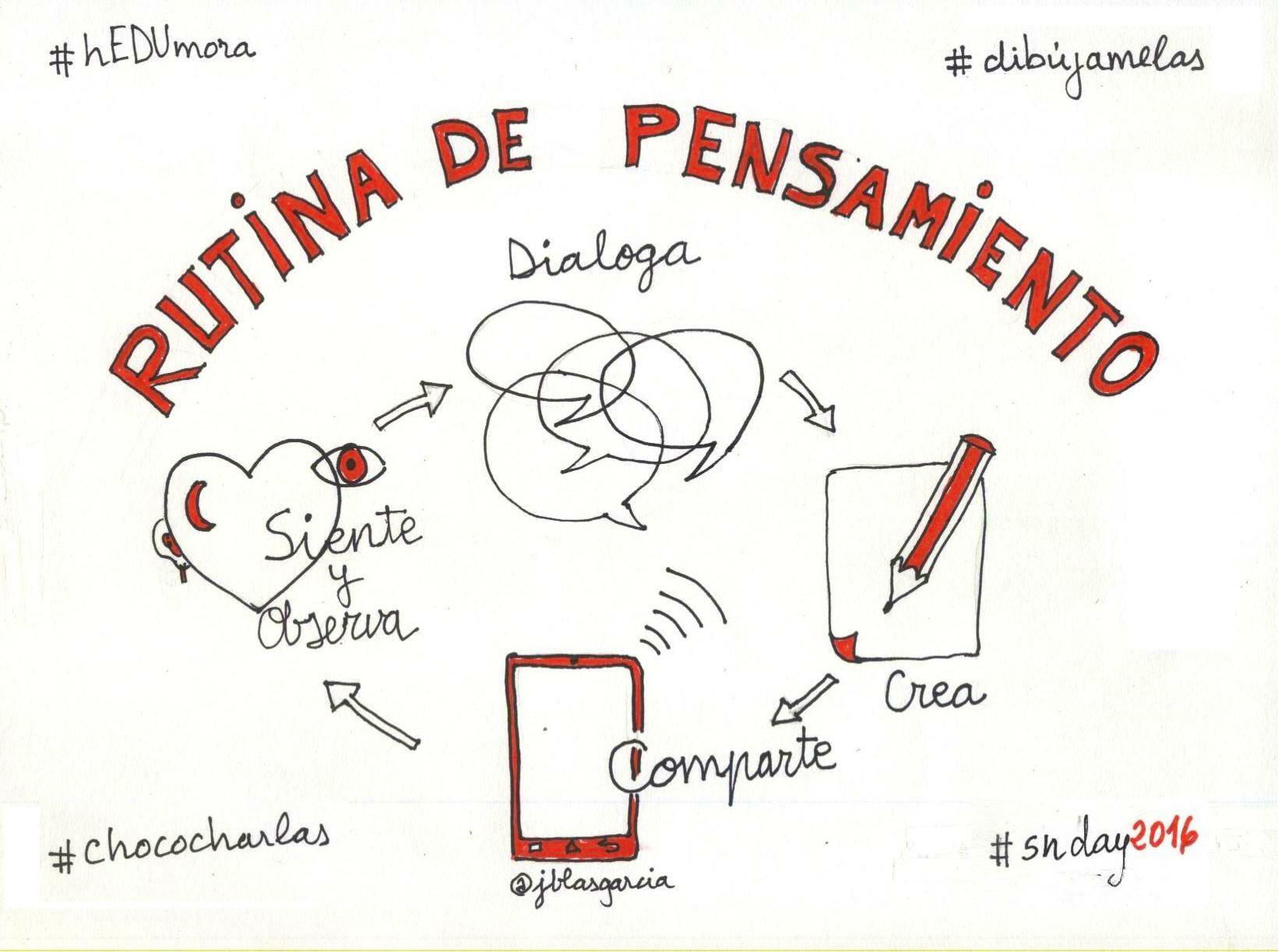 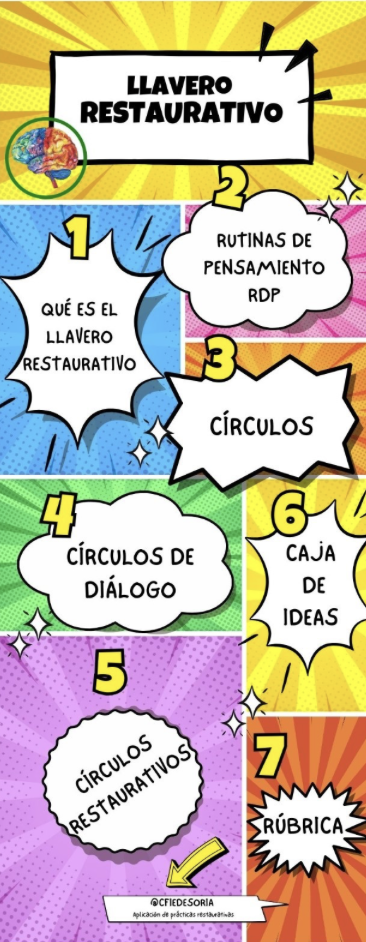 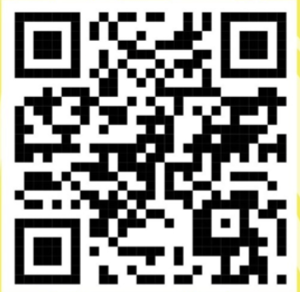 CÍRCULOS
COMO RUTINA

PREVENCIÓN DE CONFLICTOS (BITS)

RESTAURACION DE RELACIONES DAÑADAS
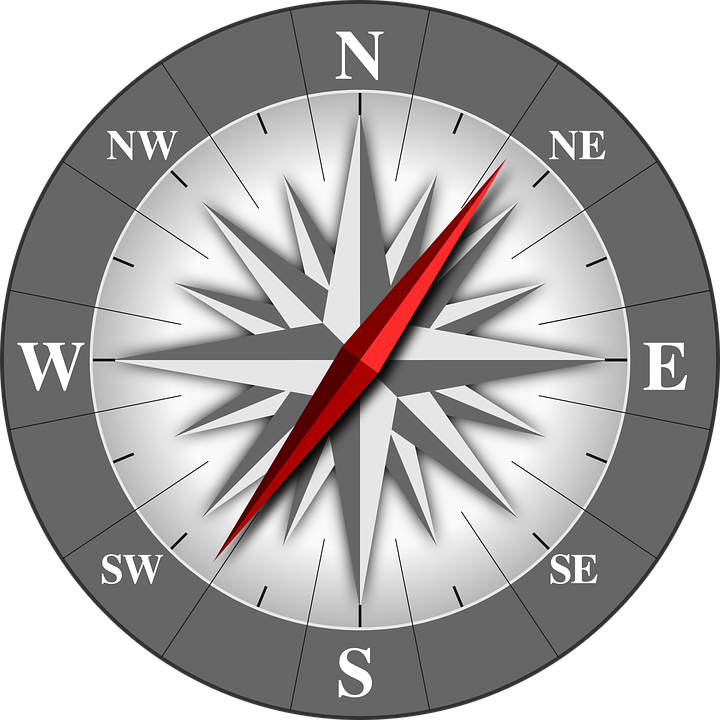 LAS AMISTADES NO SE POSEEN
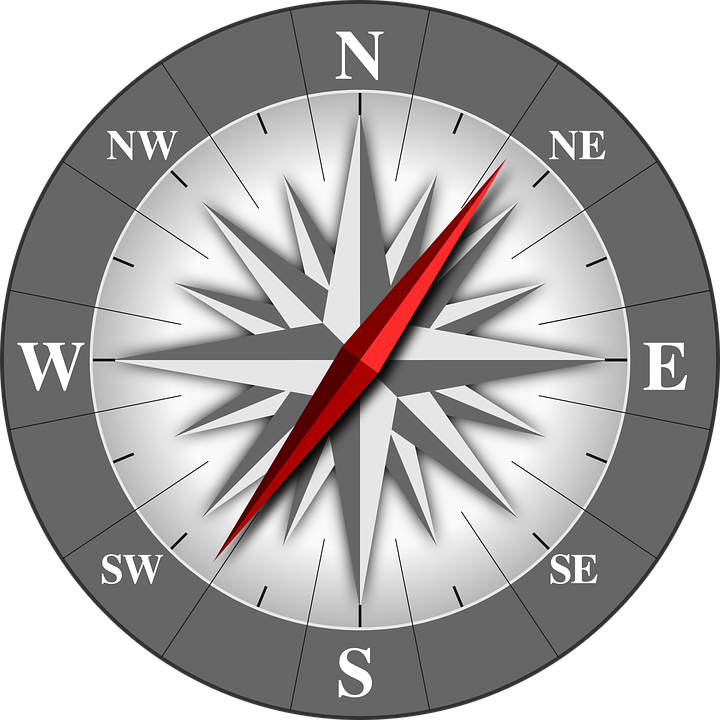 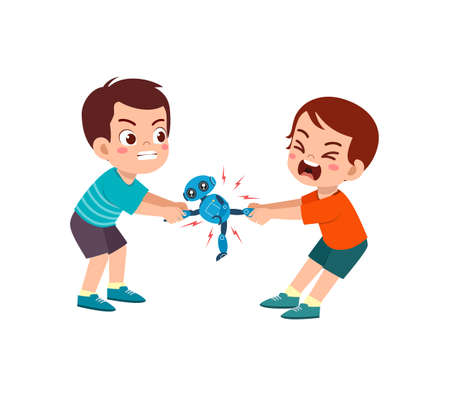 ¿Se pueden poseer las personas como si fueran un juguete?
¿Qué opinas sobre que una persona sea propiedad de otra?
¿Cómo te sentirías si pertenecieses a otra persona y no tuvieras poder de decisión?
Imagina que estás con una amiga/o y te dice lo que tienes que hacer o jugar ¿crees que eso es amistad? 
¿Cómo crees que debemos actuar cuando un amigo no quiere hacer lo mismo que tú?¿Tiene que hacer lo que nosotros digamos?
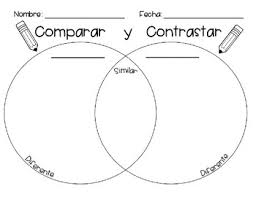 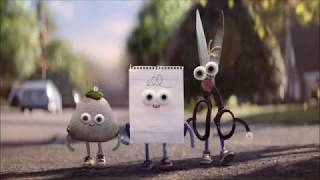 RESPETO
¿Qué pensáis que pasa por la mente de las tijeras que pegan al papel?
¿Qué pasa por la mente de quienes ven y no dicen nada?
¿Cómo os sentiríais si fueseis papel?
¿Quién se ha sentido o sabe de alguien que fuese papel?
¿Qué te gustaría que hiciesen los que lo ven?
DINÁMICA LA BARRERA
¿Qué te llevas?¿qué has aprendido?
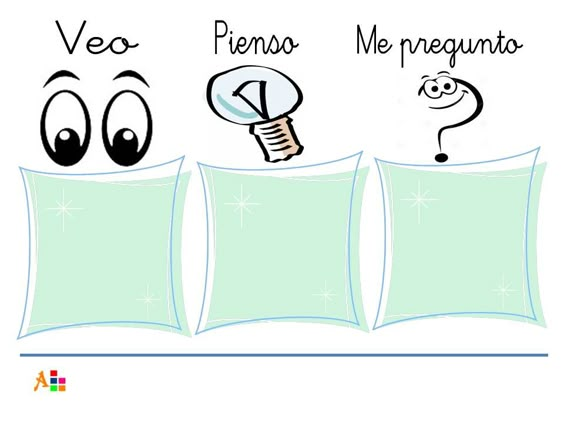 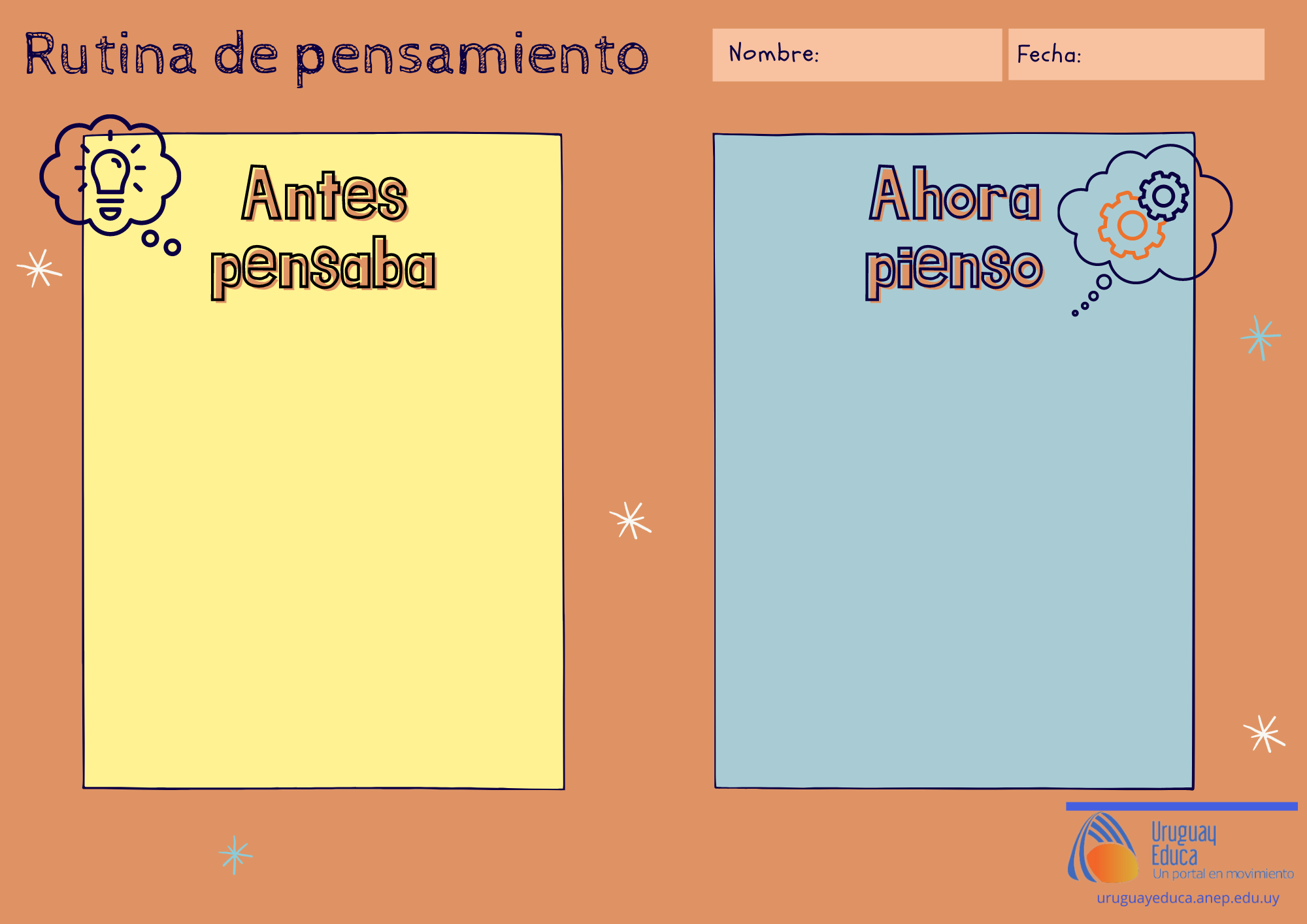 DERECHOS INFANCIA
ANTES PENSABA
¿Qué derechos crees que tienes?

TRABAJO DE CÍRCULO
¿Piensas que todos los niños del mundo tienen esos derechos?
LEEMOS LOS DERECHOS DEL NIÑO UNO A UNO
¿Crees que se cumplen todos los derechos en el patio o en el colegio?
¿Qué puedes hacer tú para asegurar que se cumplen?

AHORA PIENSO
PAZ
PAZ
PAZ
QUÉ TENGO
MI REALIDAD
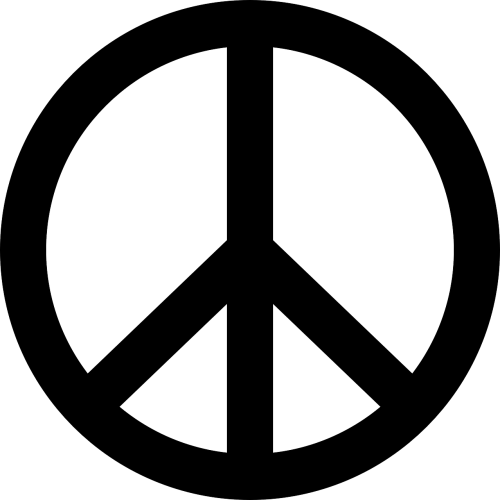 QUÉ QUIERO
QUÉ ES PARA MÍ
QUÉ ME COMPROMETO
PLAN DE TRABAJO
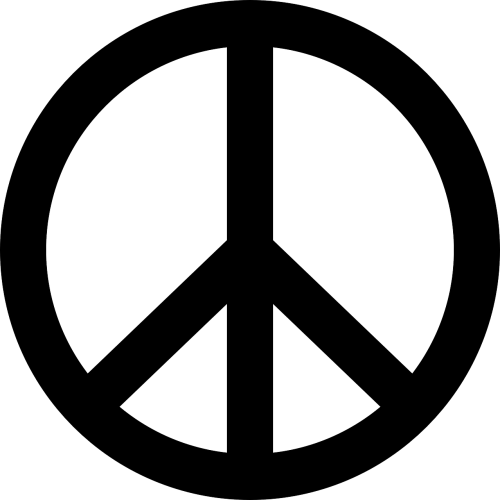 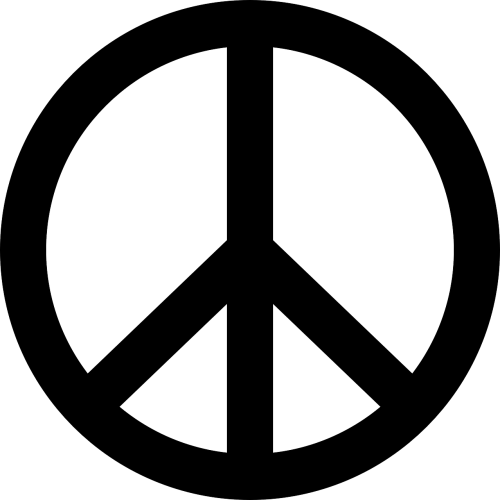 CASA
CASA
CASA
CLASE
CLASE
CLASE
PATIO
PATIO
PATIO
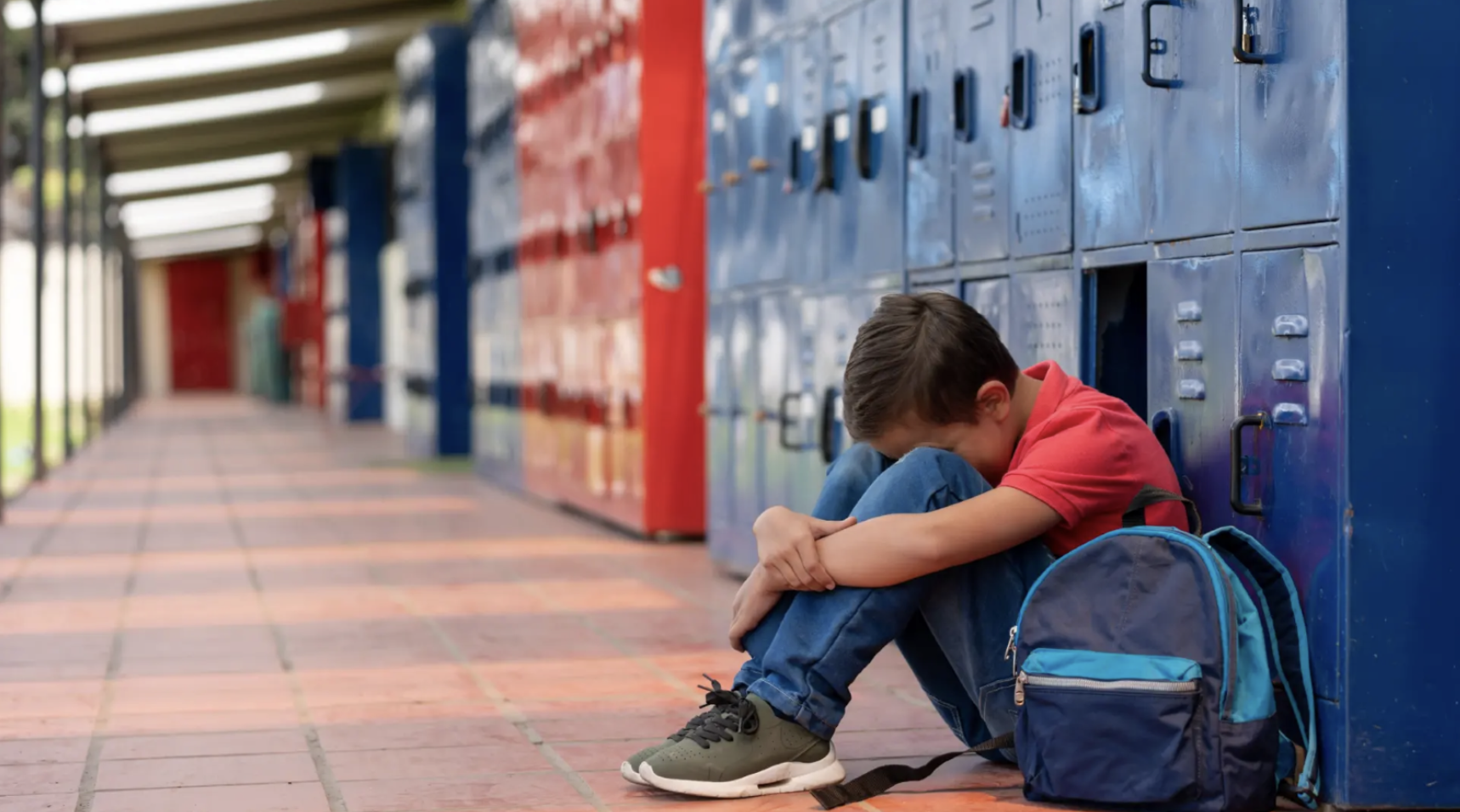 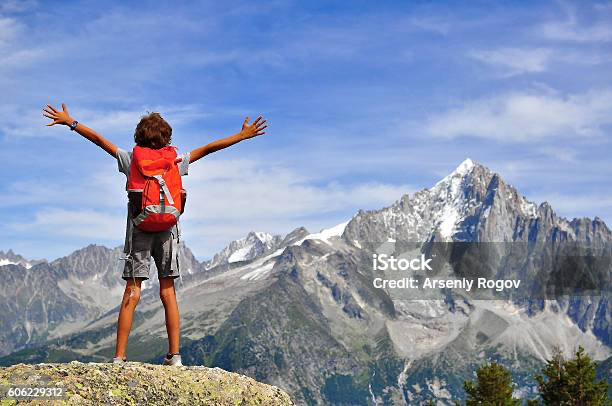 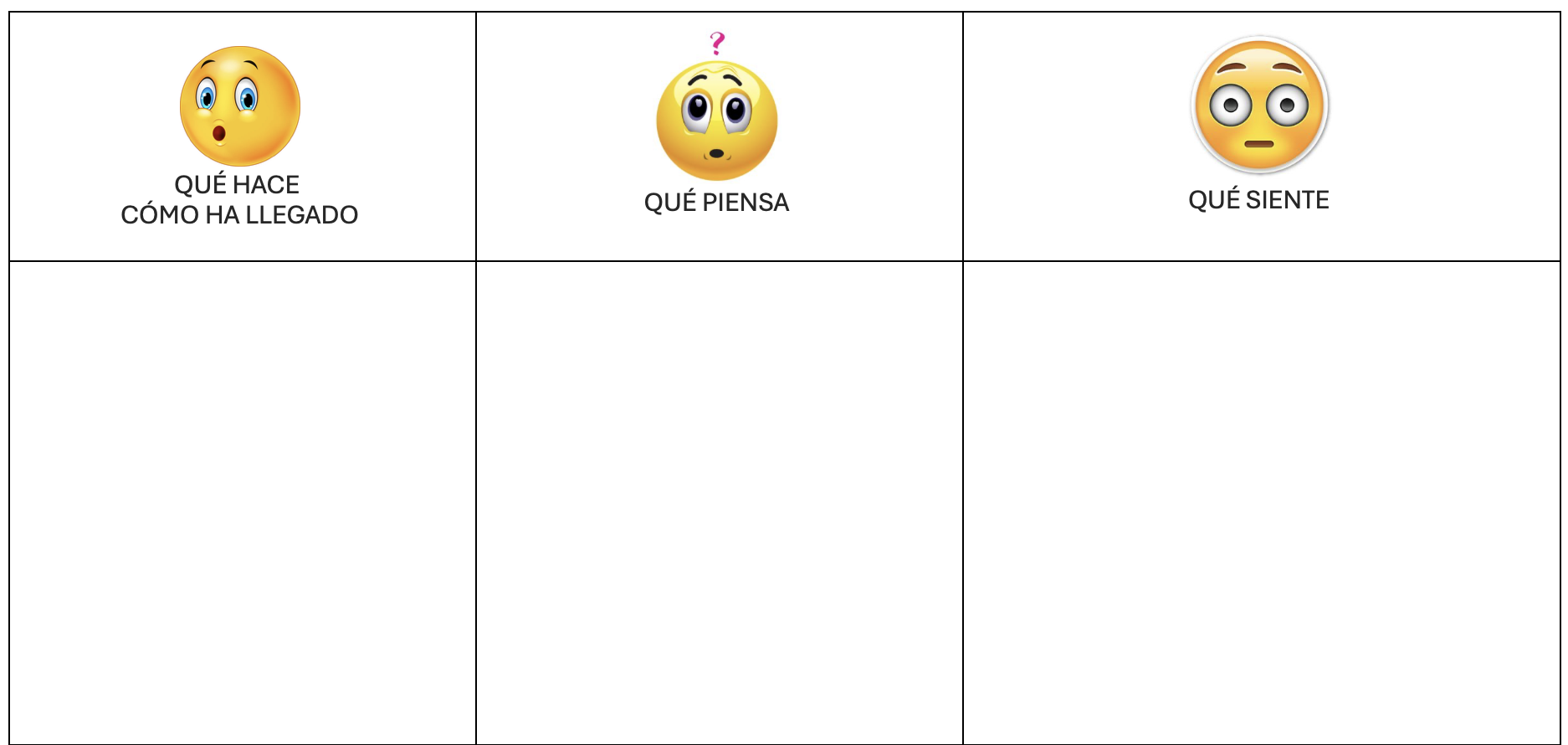 SOLEDAD
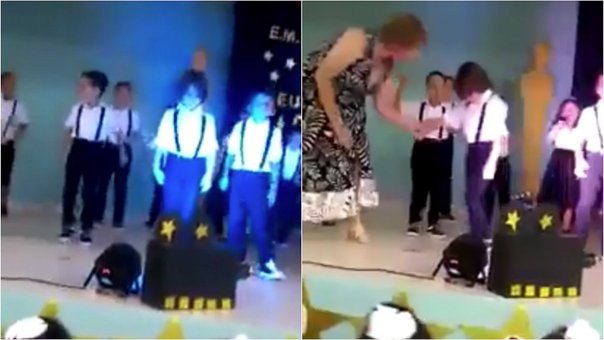 SOLEDAD
¿Alguna vez os habéis sentido solos?
¿Se puede estar solo rodeado de gente?
¿Alguna vez has buscado estar solo?
¿Es la misma emoción la que hay entre estar solo porque quieres o estar solo porque no te eligen?


INVENTO EUREKA - un sistema para detectar la soledad no deseada (creatividad)
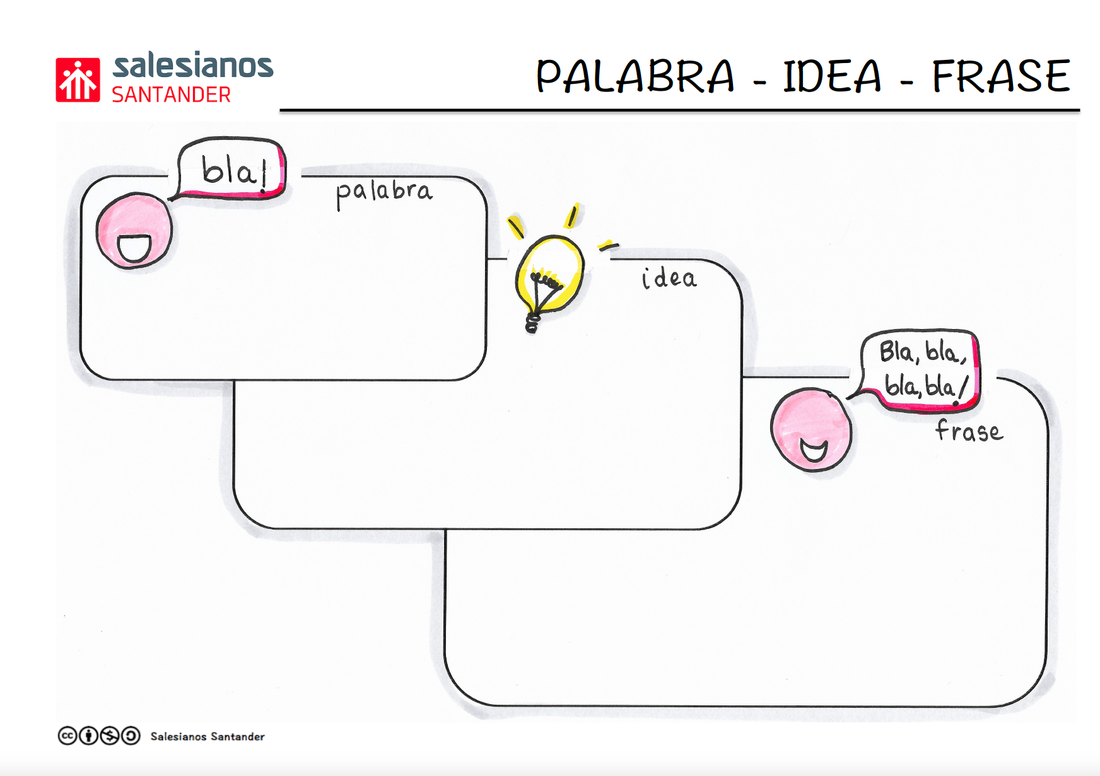 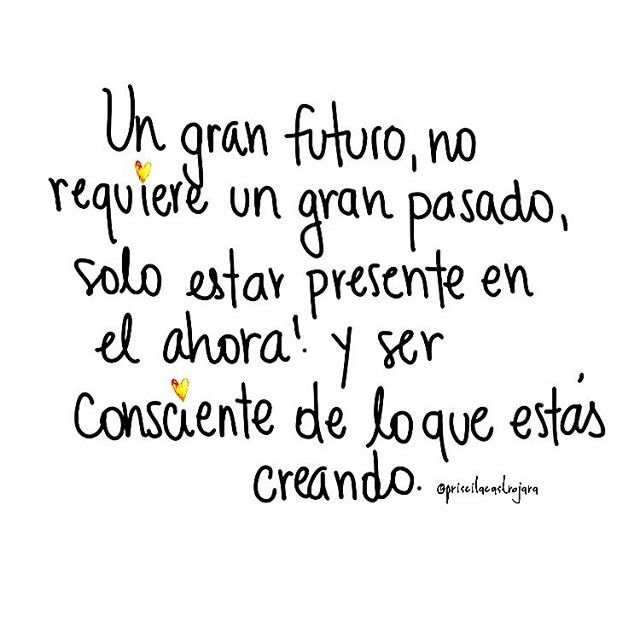